HARRISBURG CITY SCHOOL DISTRICT ELEMENTARY 
AND SECONDARY SCHOOL EMERGENCY RELIEFFUNDS
PROGRESS REPORT
DR. CHRISTY THOMPSONJANUARY 9, 2024
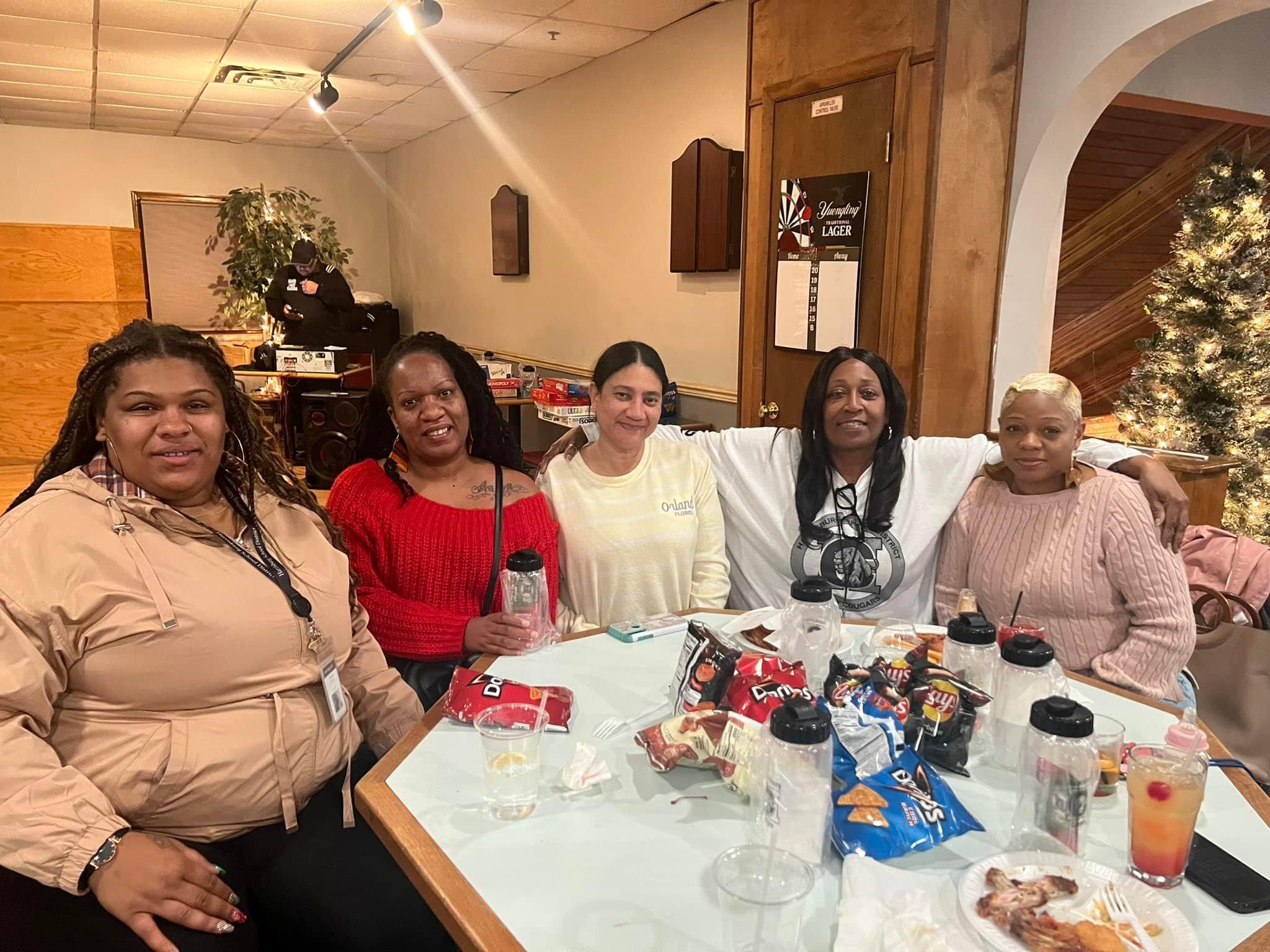 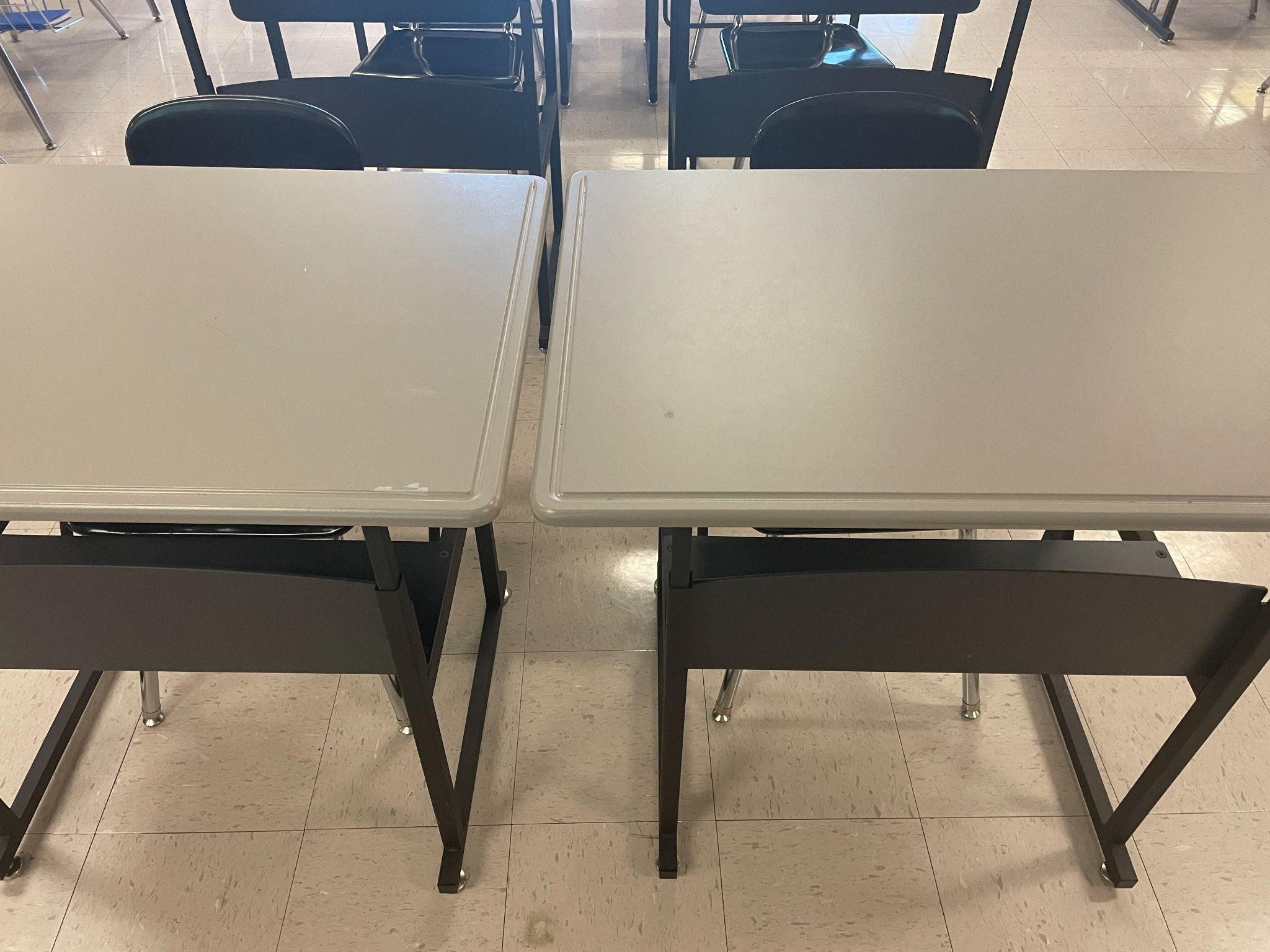 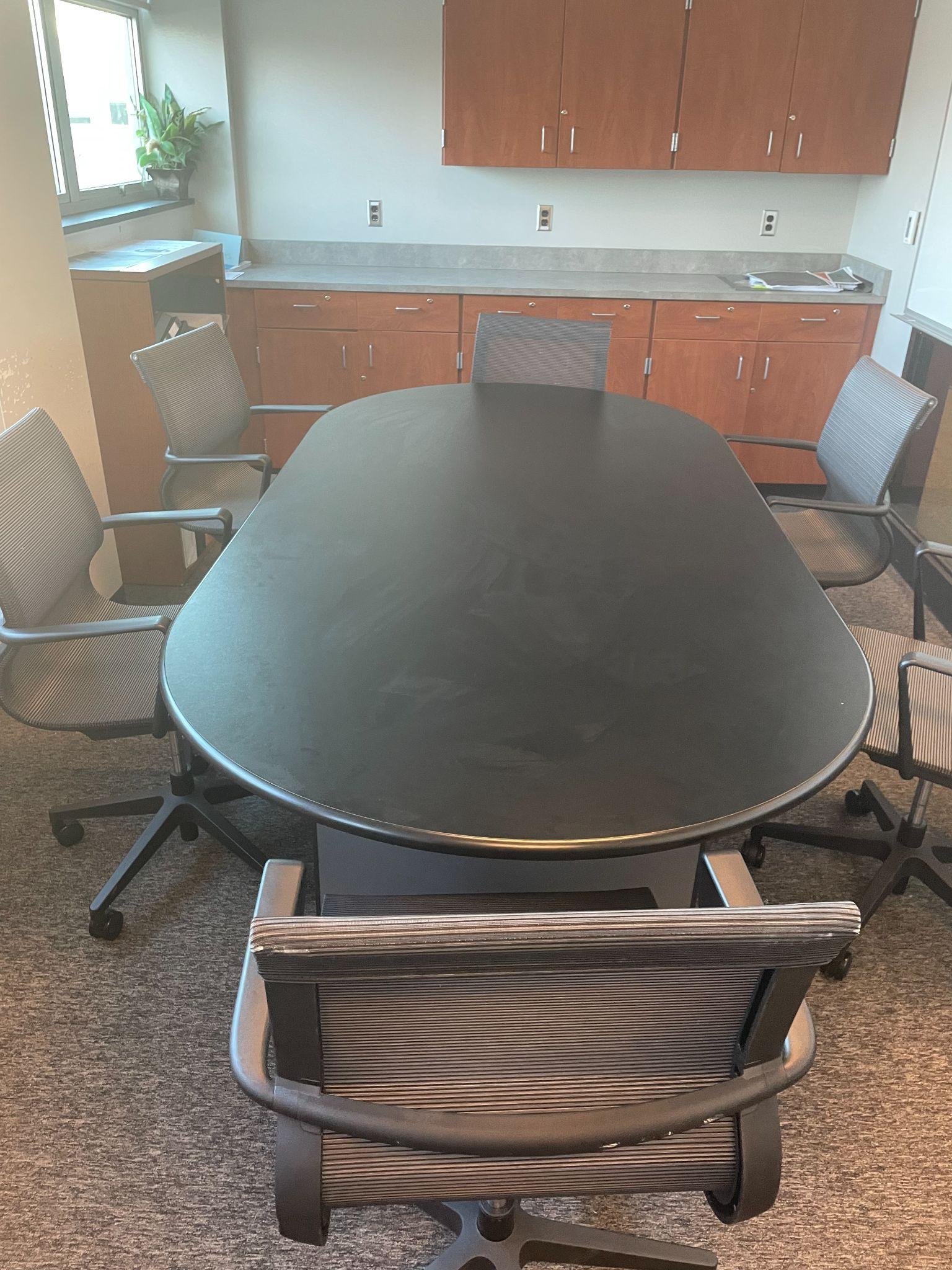 A TRIP DOWN ESSER FUNDING MEMORY LANEJOHN HARRIS Campus
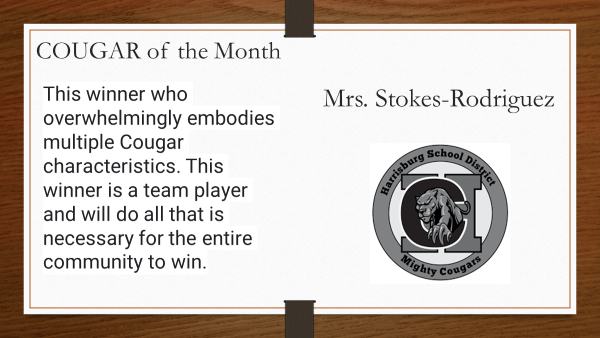 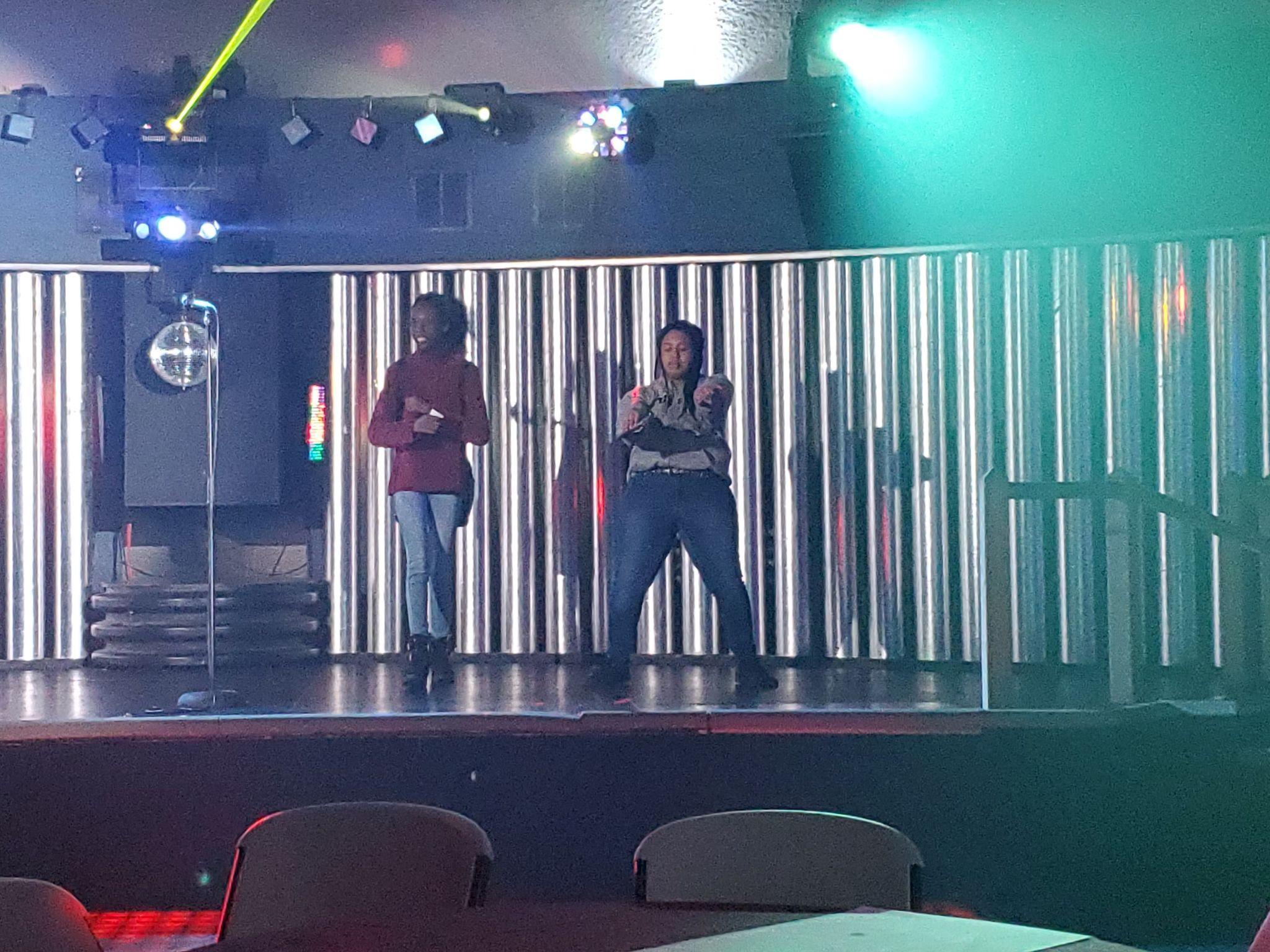 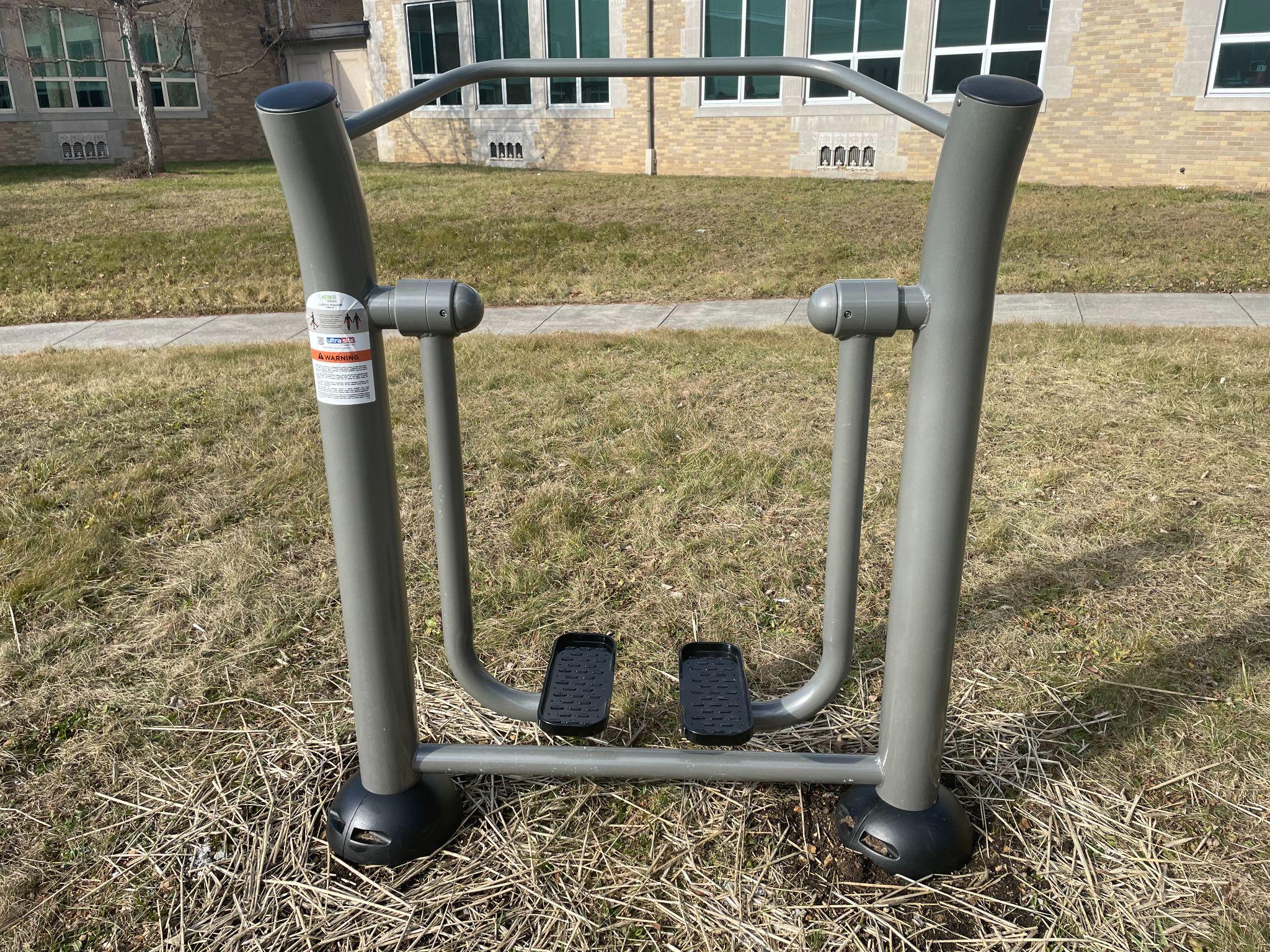 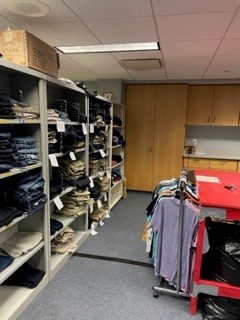 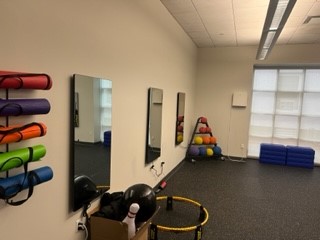 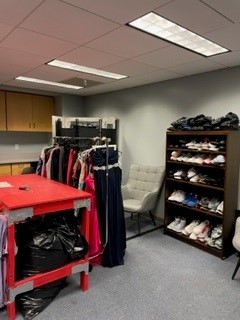 A TRIP DOWN ESSER FUNDING MEMORY LANESCITECHCampus
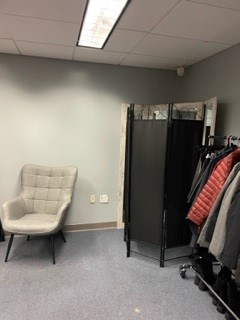 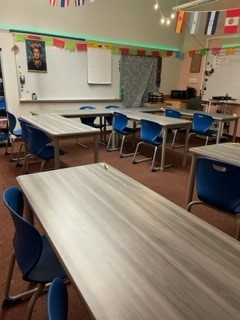 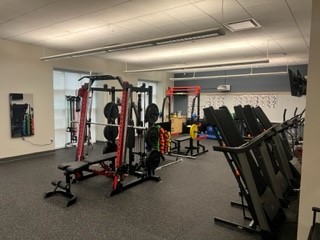 “DON’T COUNT THE YEARS, COUNT THE MEMORIES.”
- UNKNOWN
A TRIP DOWN ESSER FUNDING MEMORY LANEMARSHALL MATH AND SCIENCE
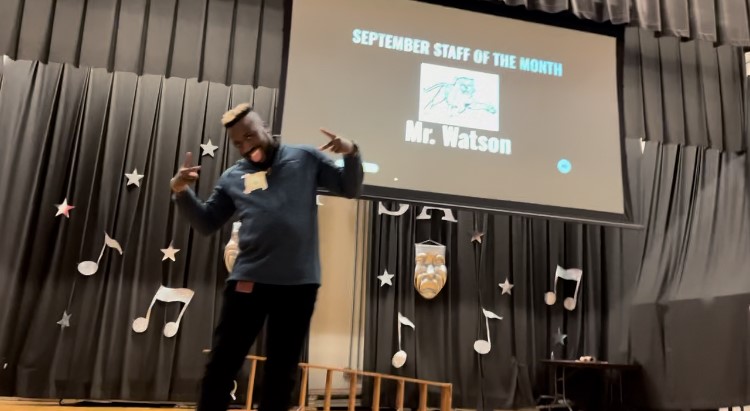 “DON’T COUNT THE YEARS, COUNT THE MEMORIES.”
- UNKNOWN
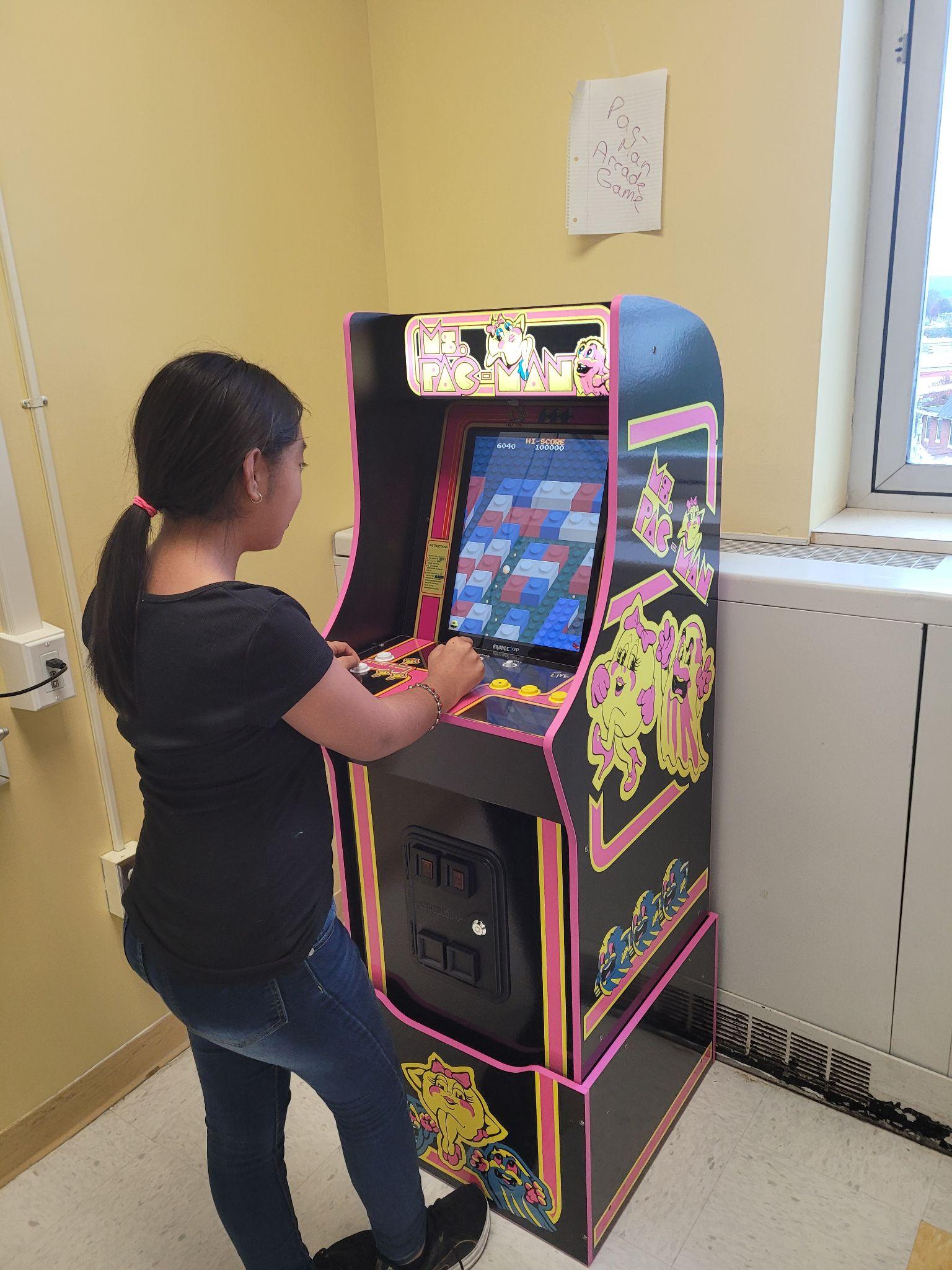 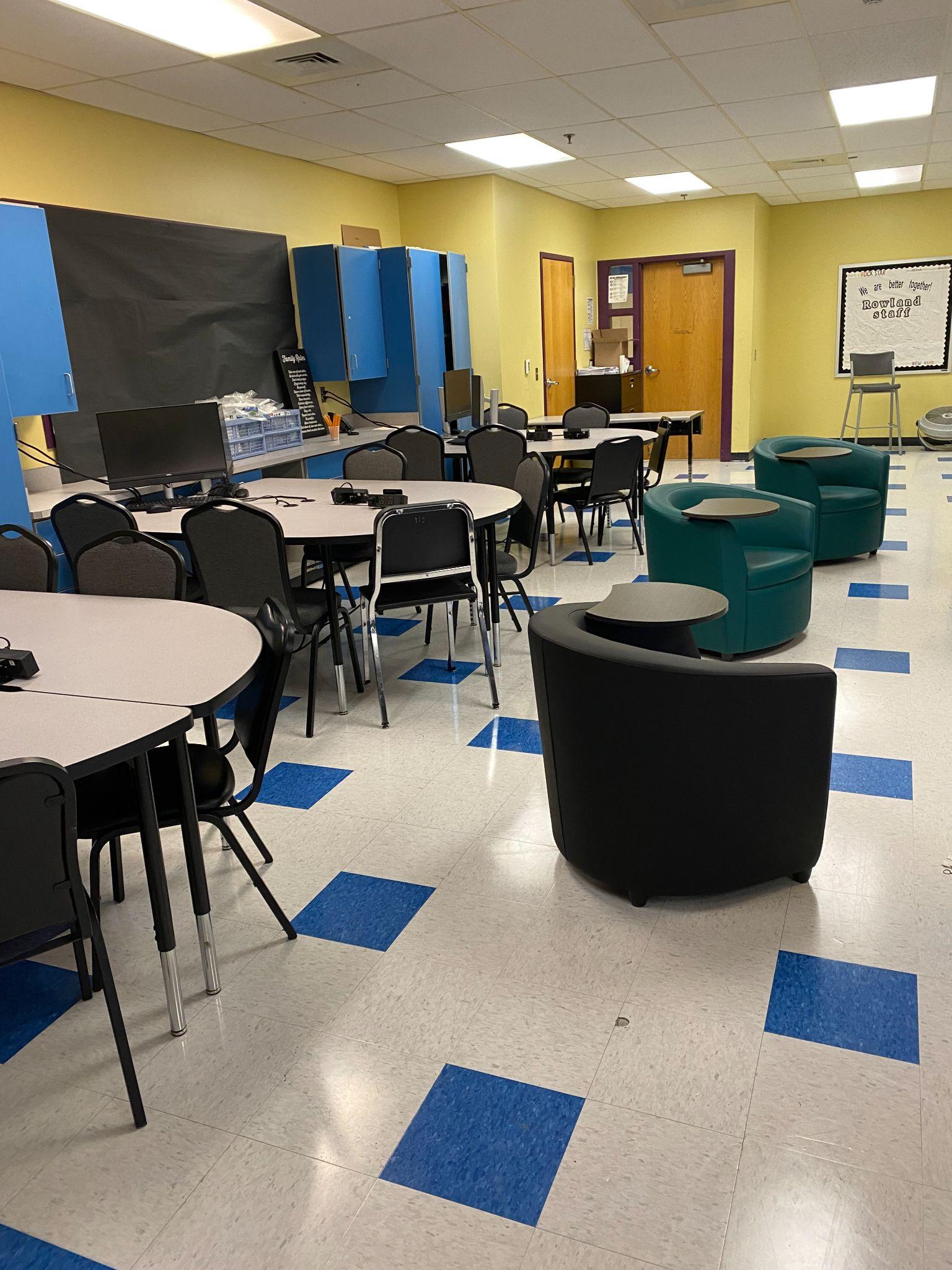 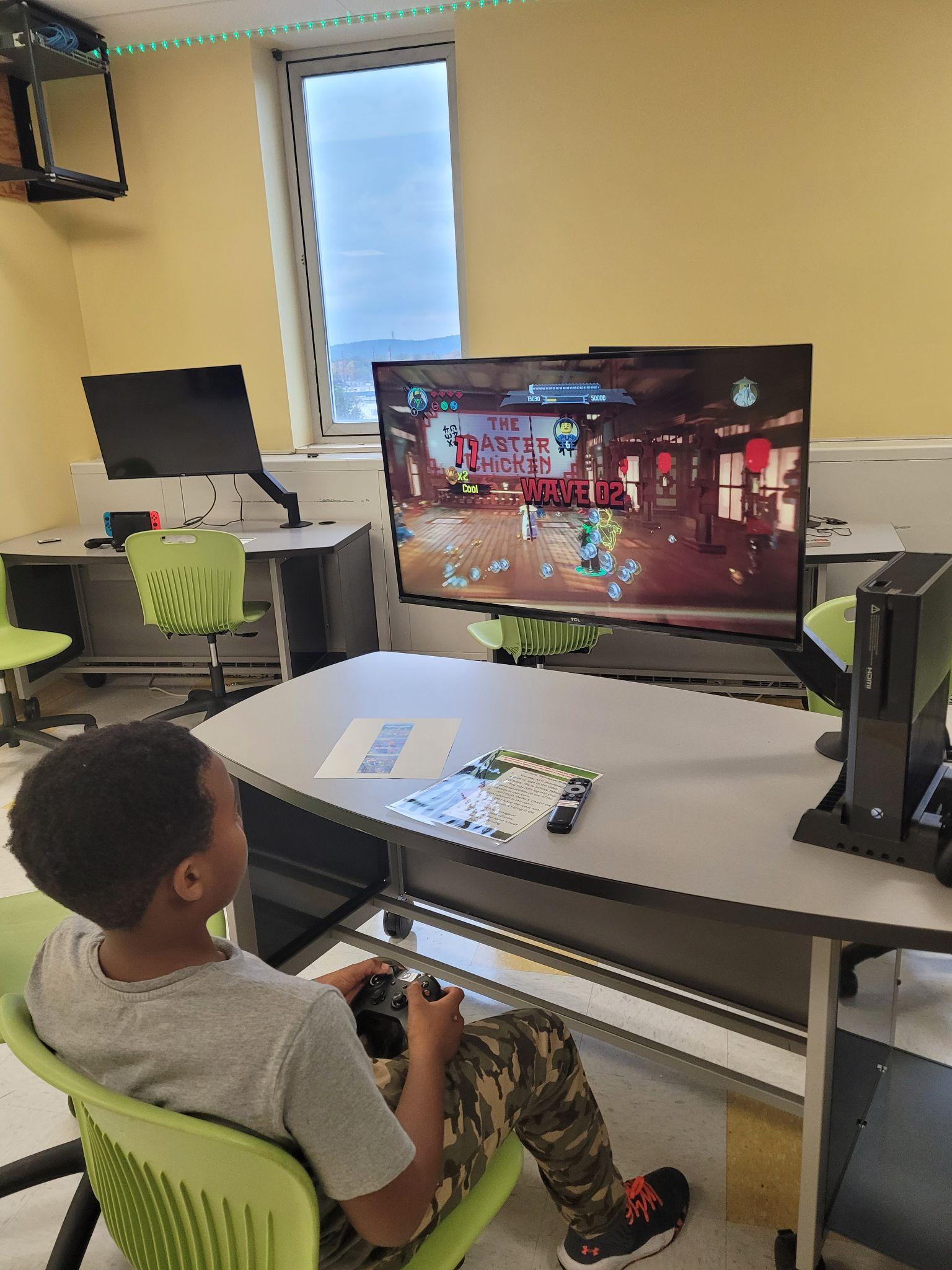 A TRIP DOWN ESSER FUNDING MEMORY LANEROWLAND ACADEMY
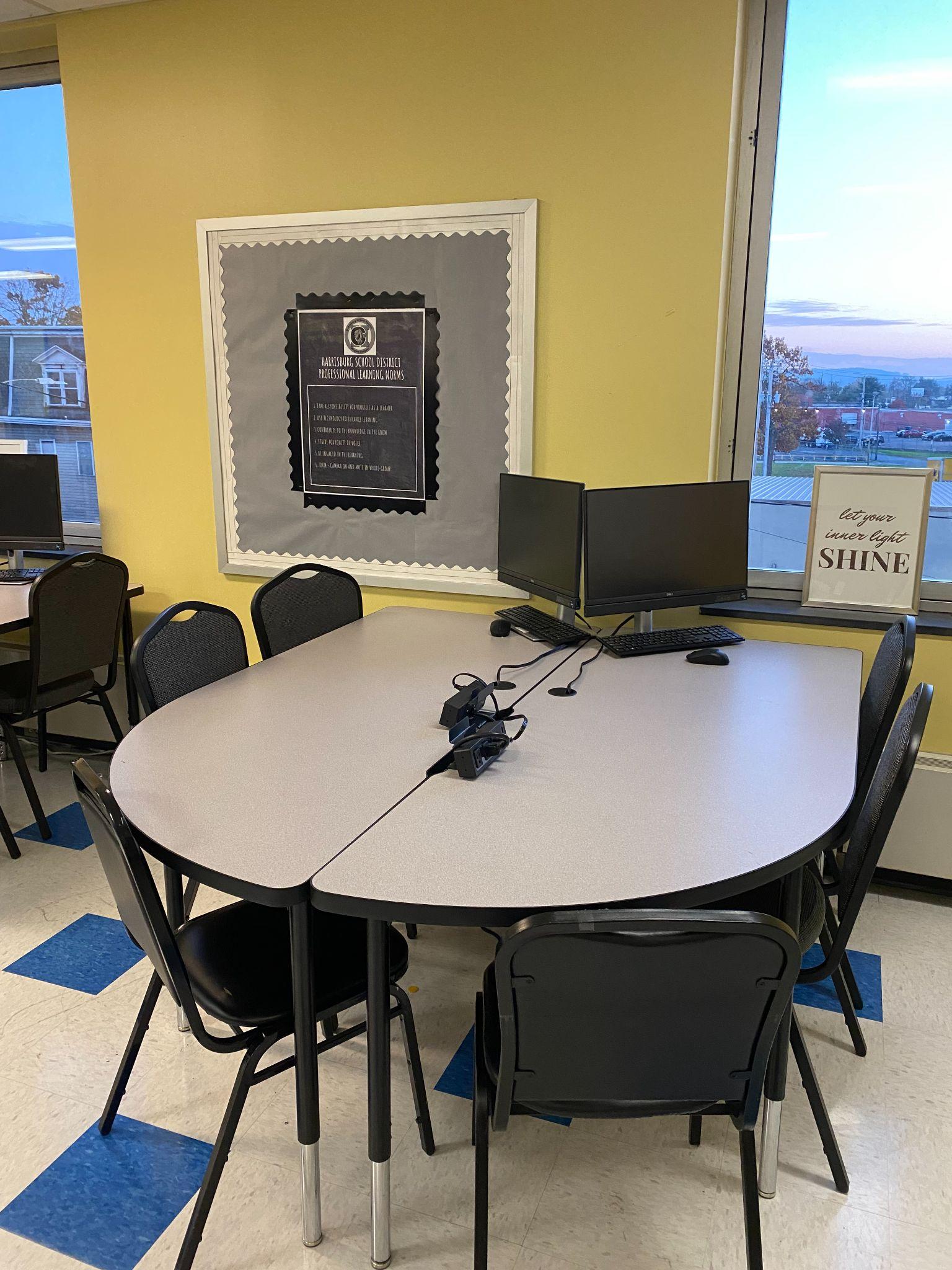 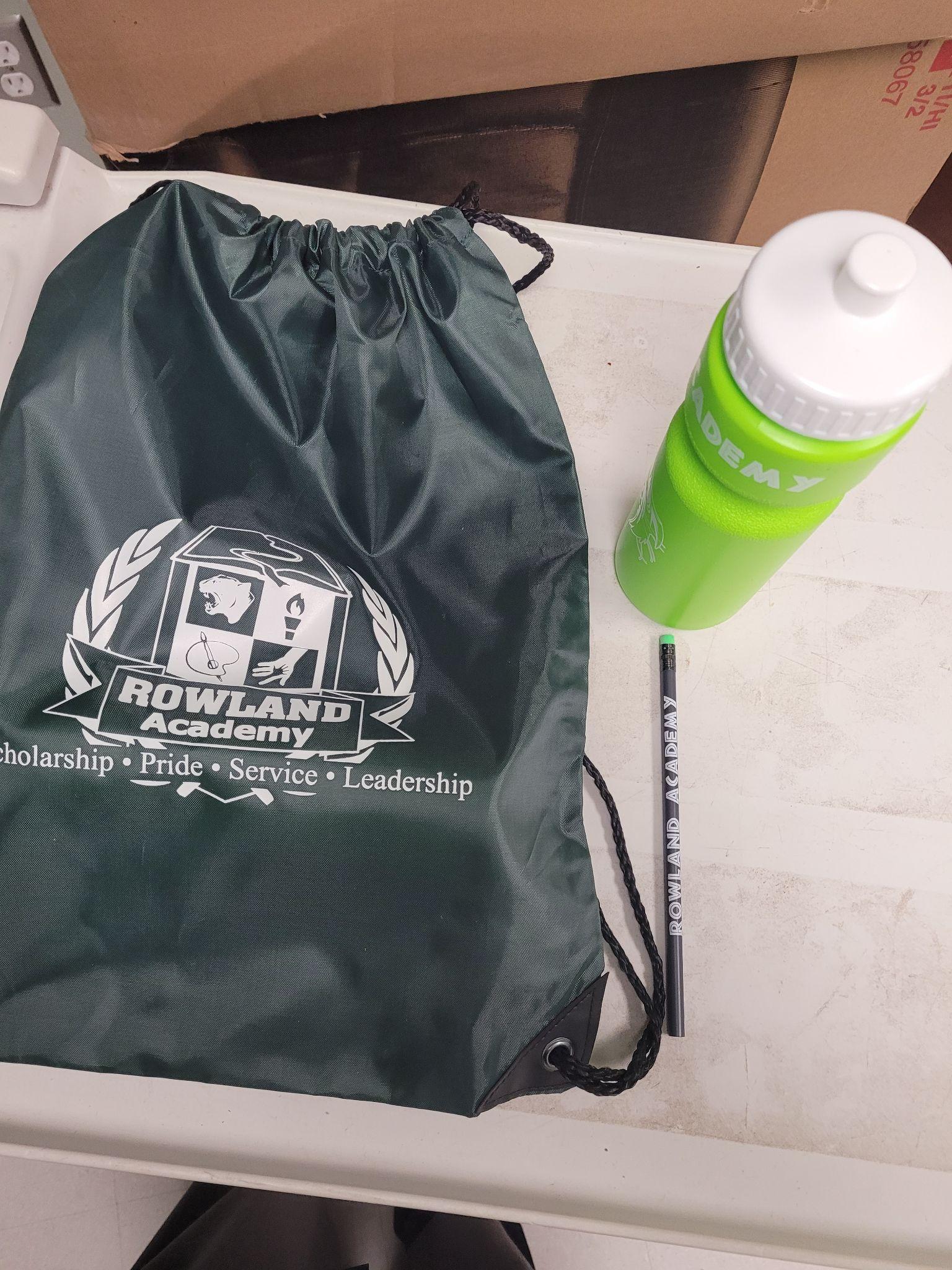 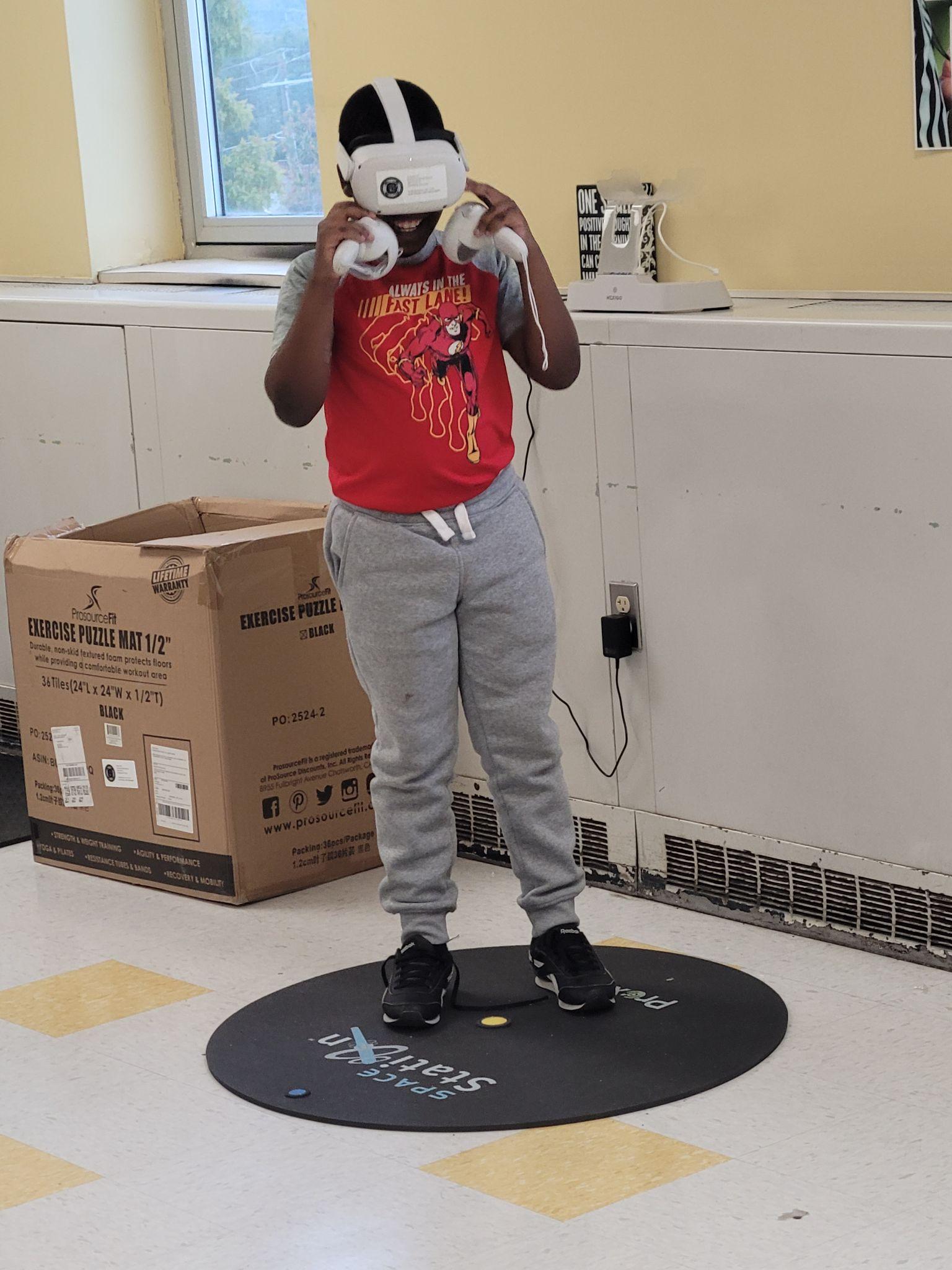 “DON’T COUNT THE YEARS, COUNT THE MEMORIES.”
- UNKNOWN
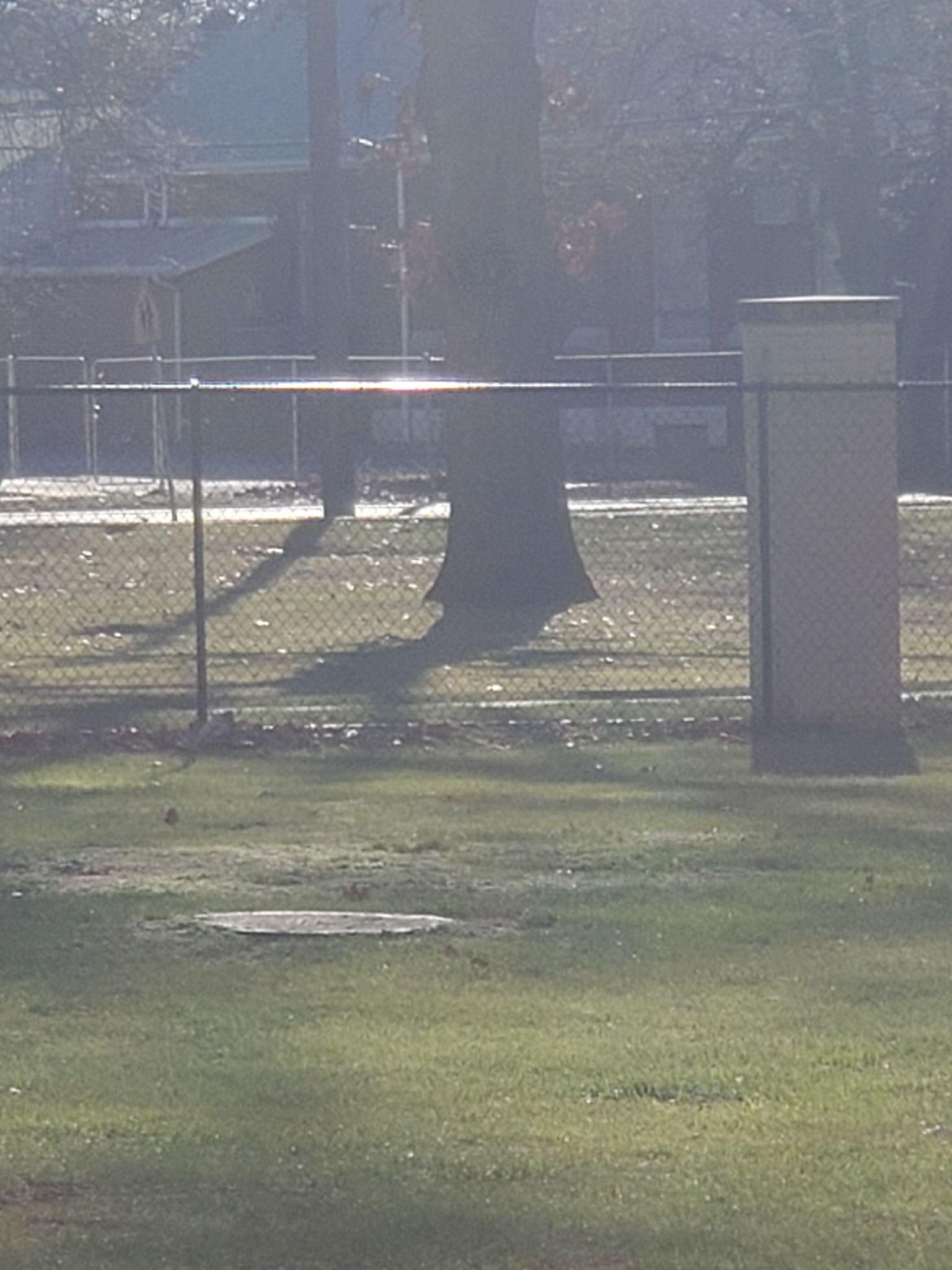 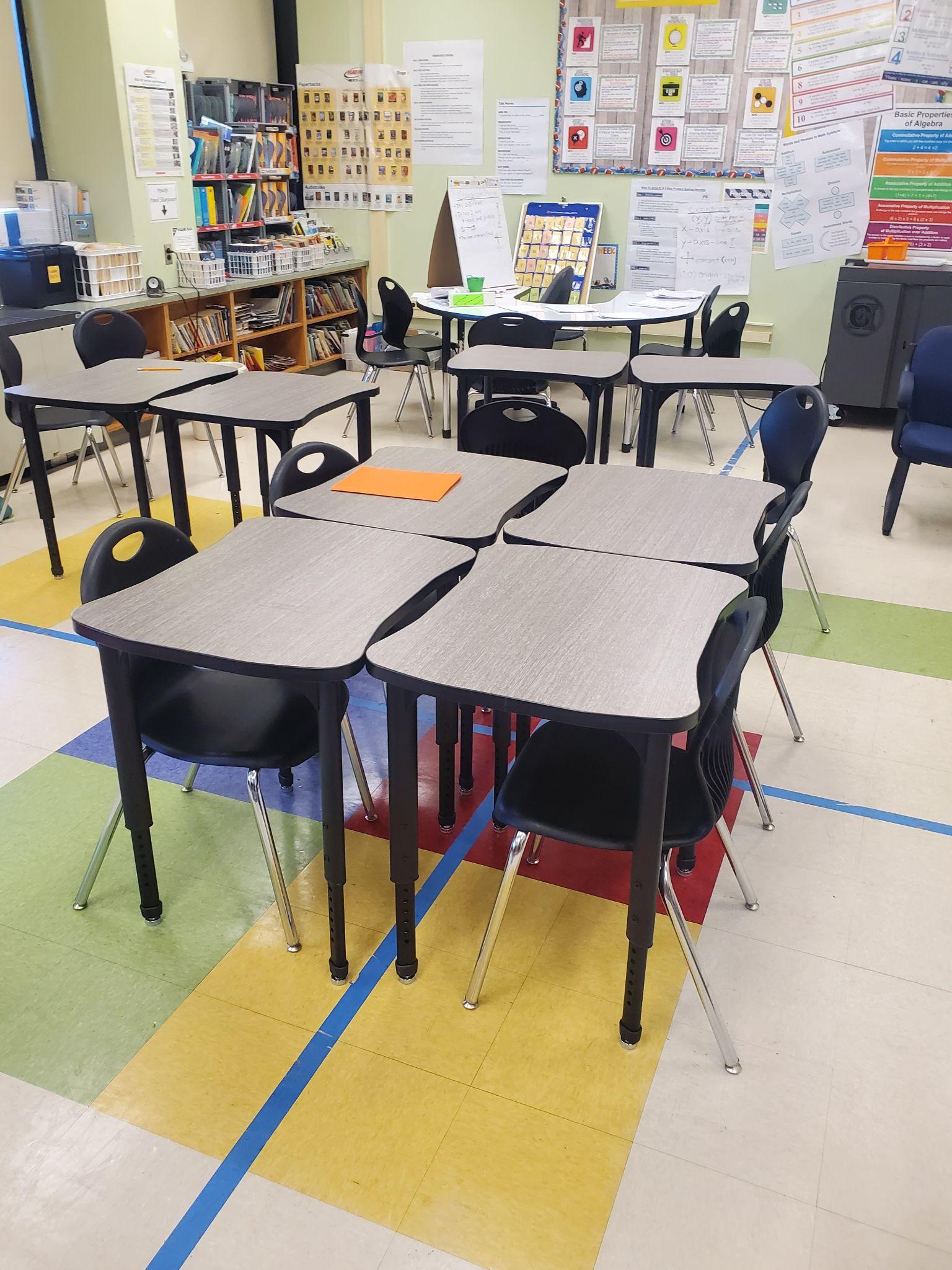 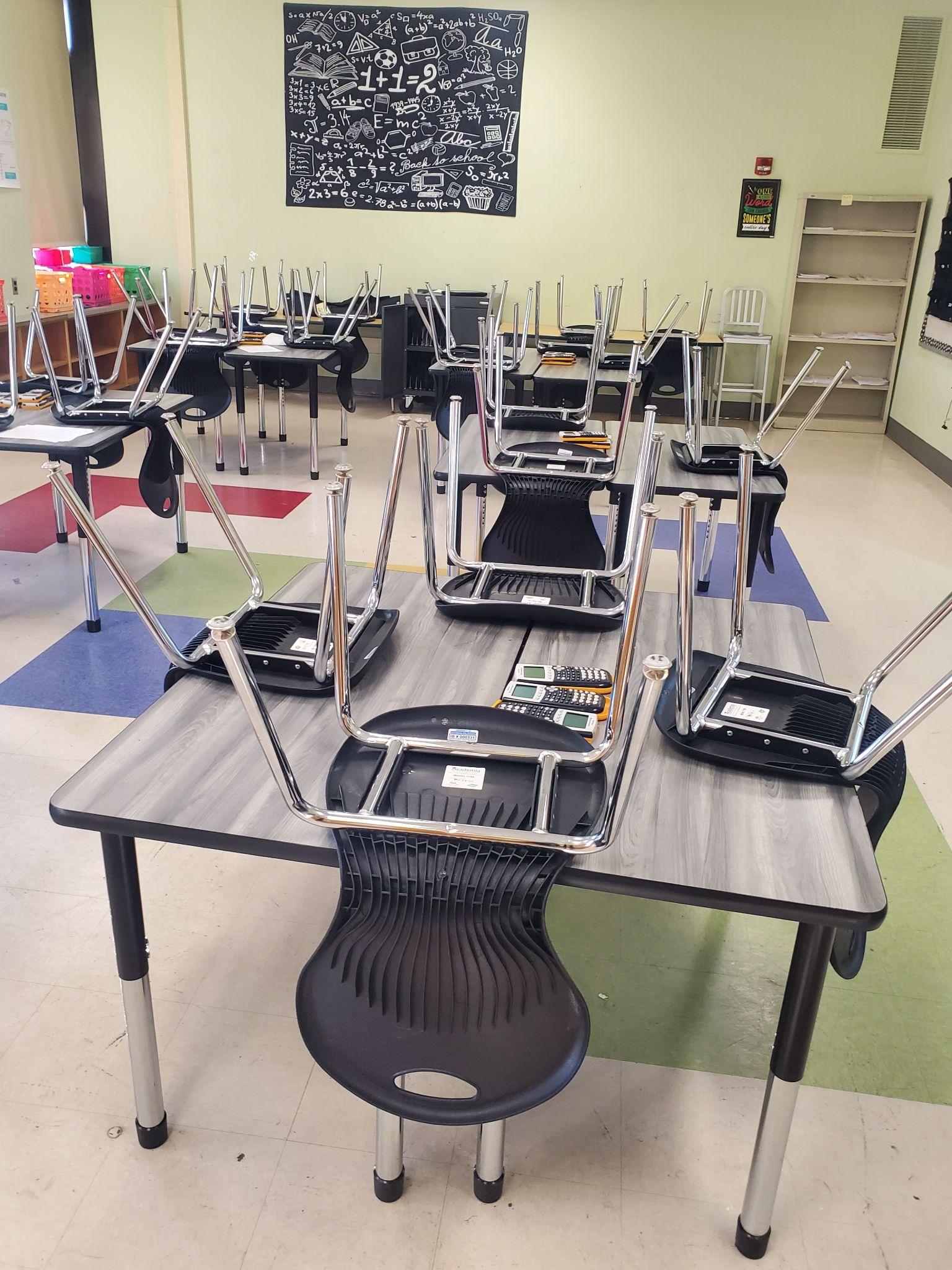 A TRIP DOWN ESSER FUNDING MEMORY LANECAMP CURTIN
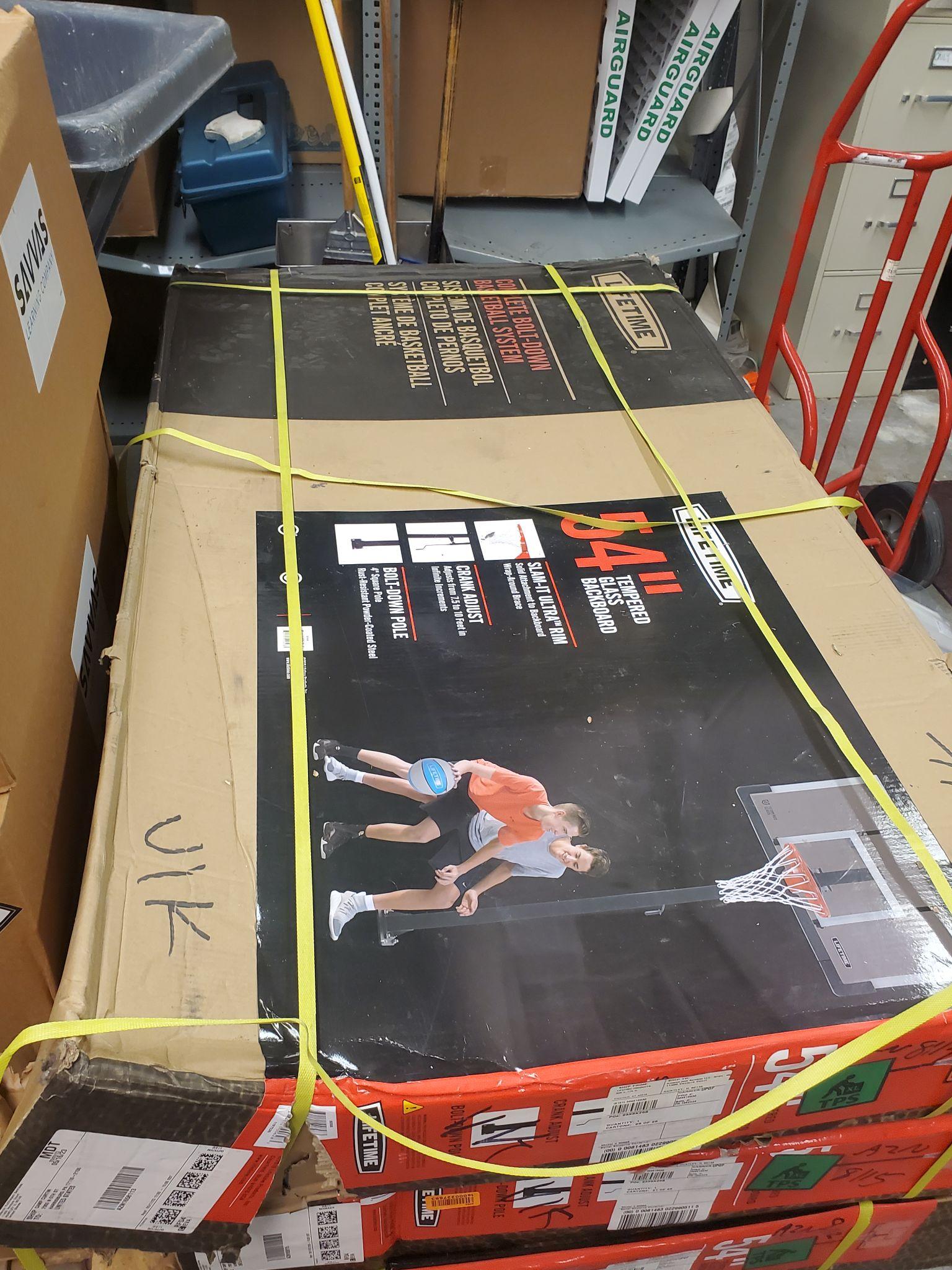 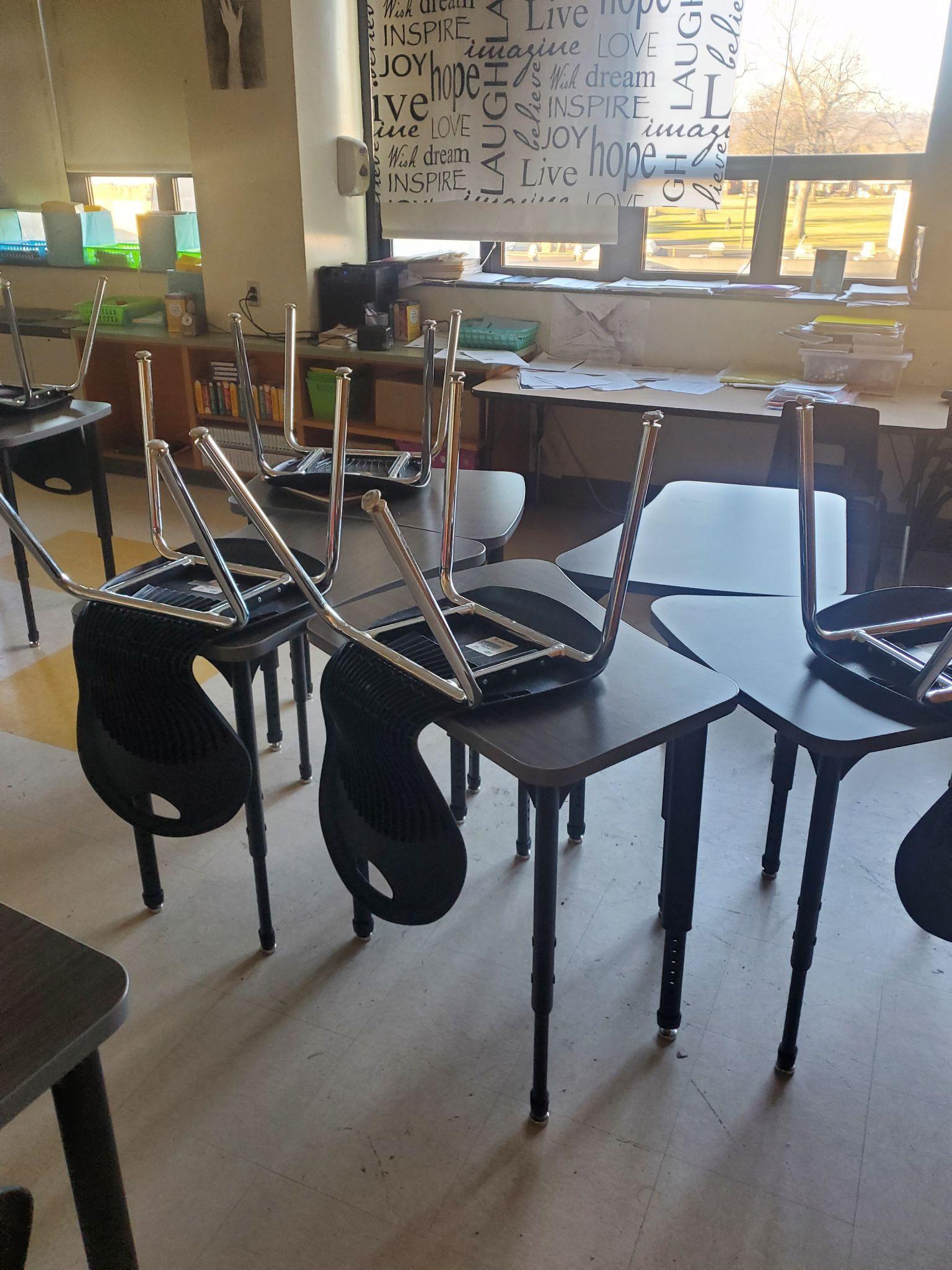 “DON’T COUNT THE YEARS, COUNT THE MEMORIES.”
- UNKNOWN
A TRIP DOWN ESSER FUNDING MEMORY LANEBEN FRANKLINELEMENTARY
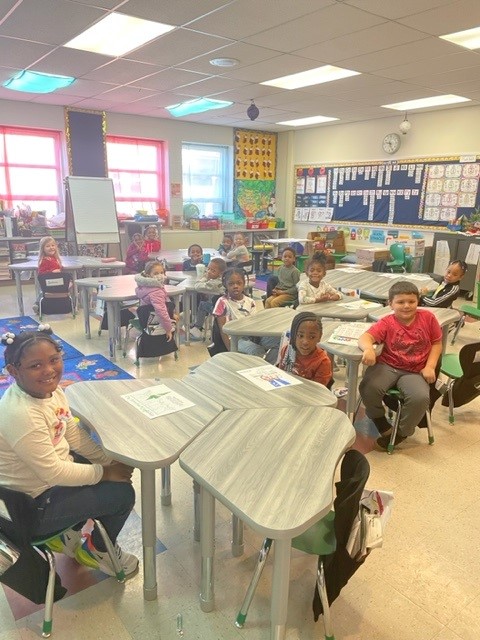 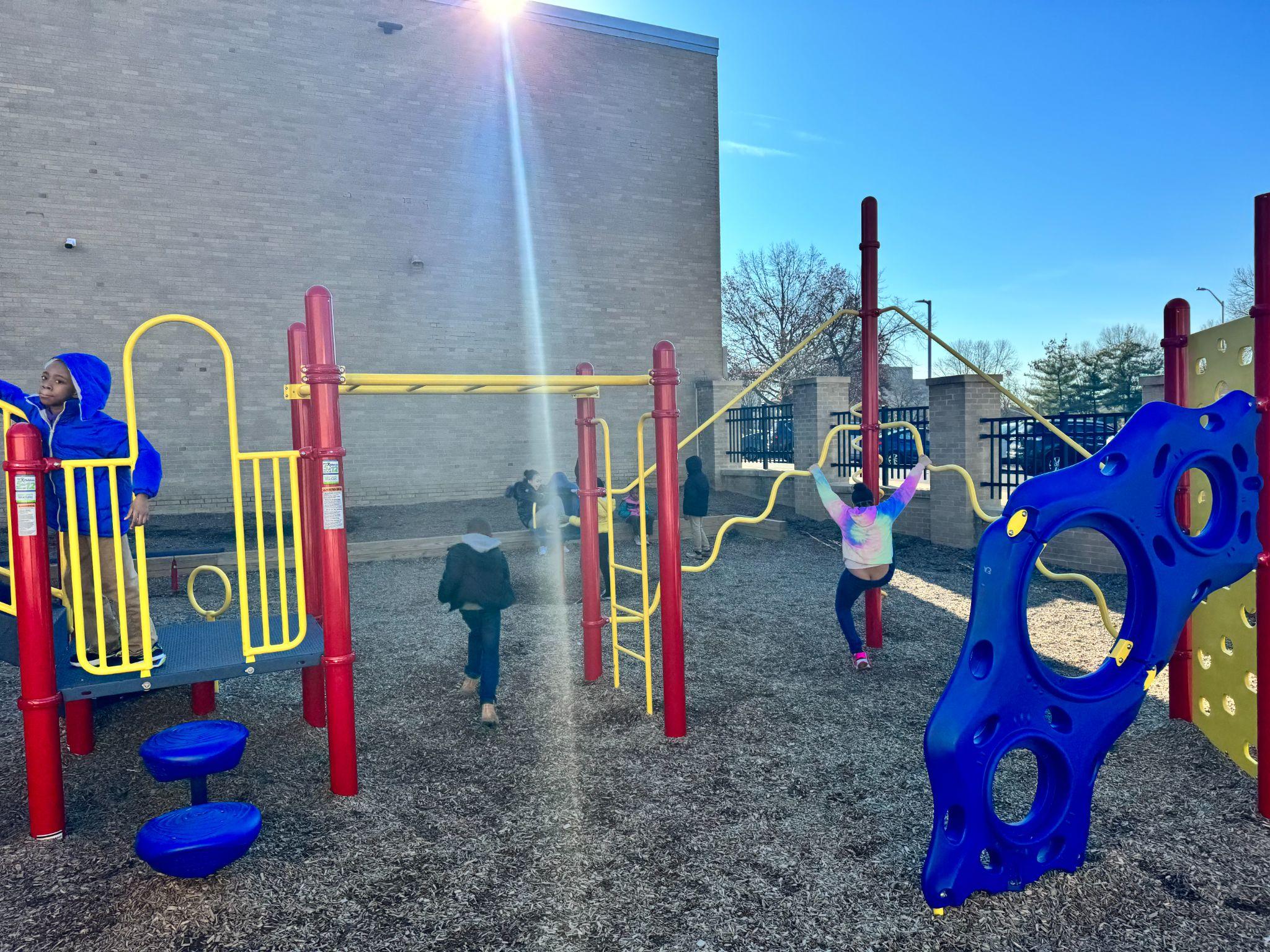 A TRIP DOWN ESSER FUNDING MEMORY LANEDOWNEY ELEMENTARY
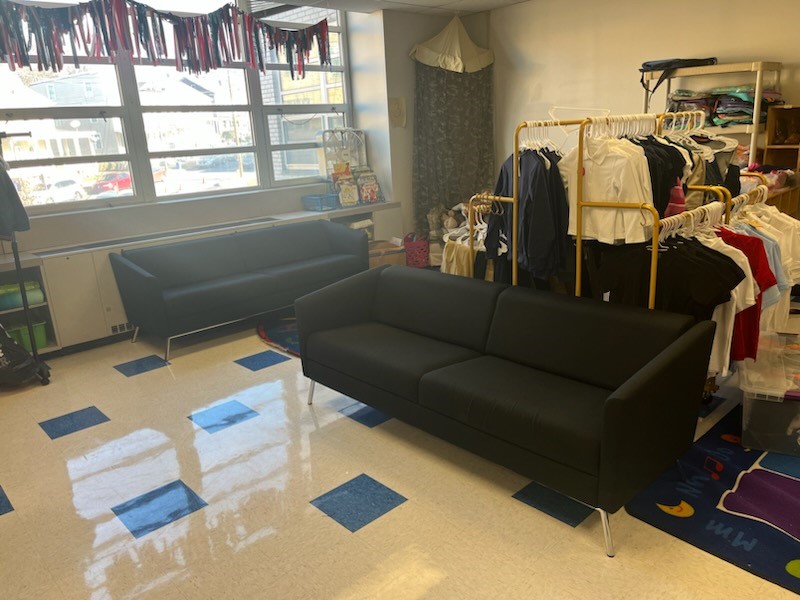 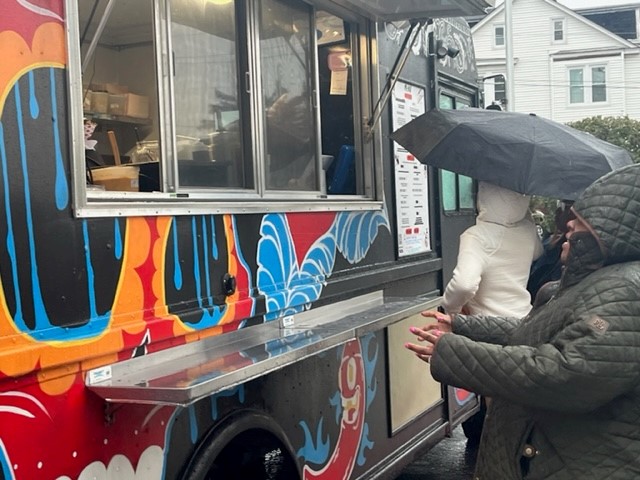 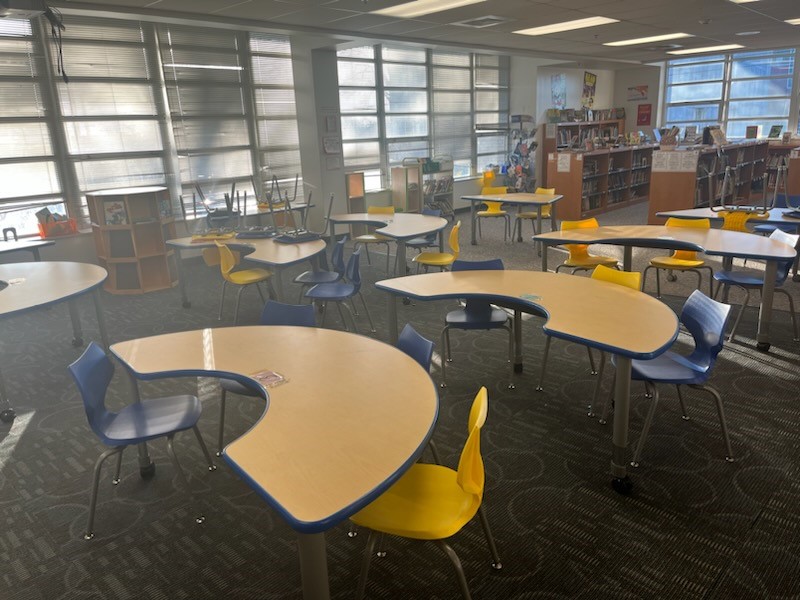 A TRIP DOWN ESSER FUNDING MEMORY LANESCOTT ELEMENTARY
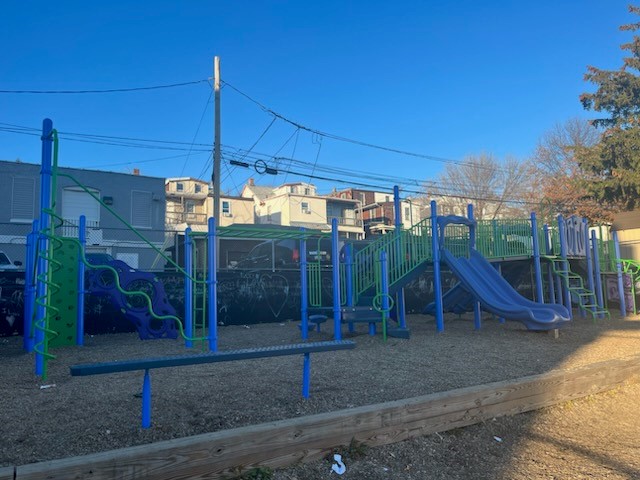 “DON’T COUNT THE YEARS, COUNT THE MEMORIES.”
- UNKNOWN
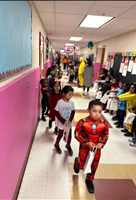 “DON’T COUNT THE YEARS, COUNT THE MEMORIES.”
- UNKNOWN
A TRIP DOWN ESSER FUNDING MEMORY LANEMELROSE ELEMENTARY
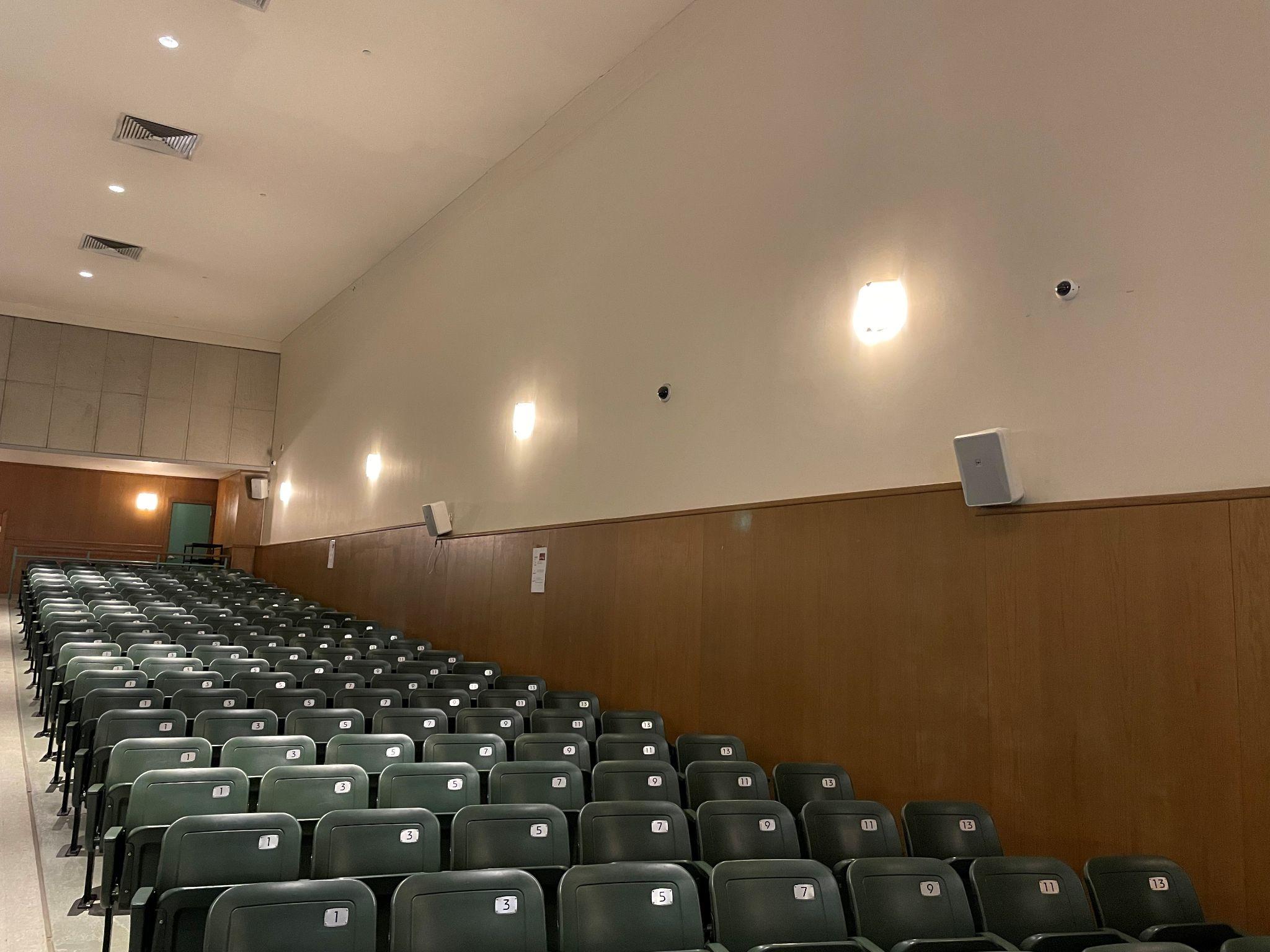 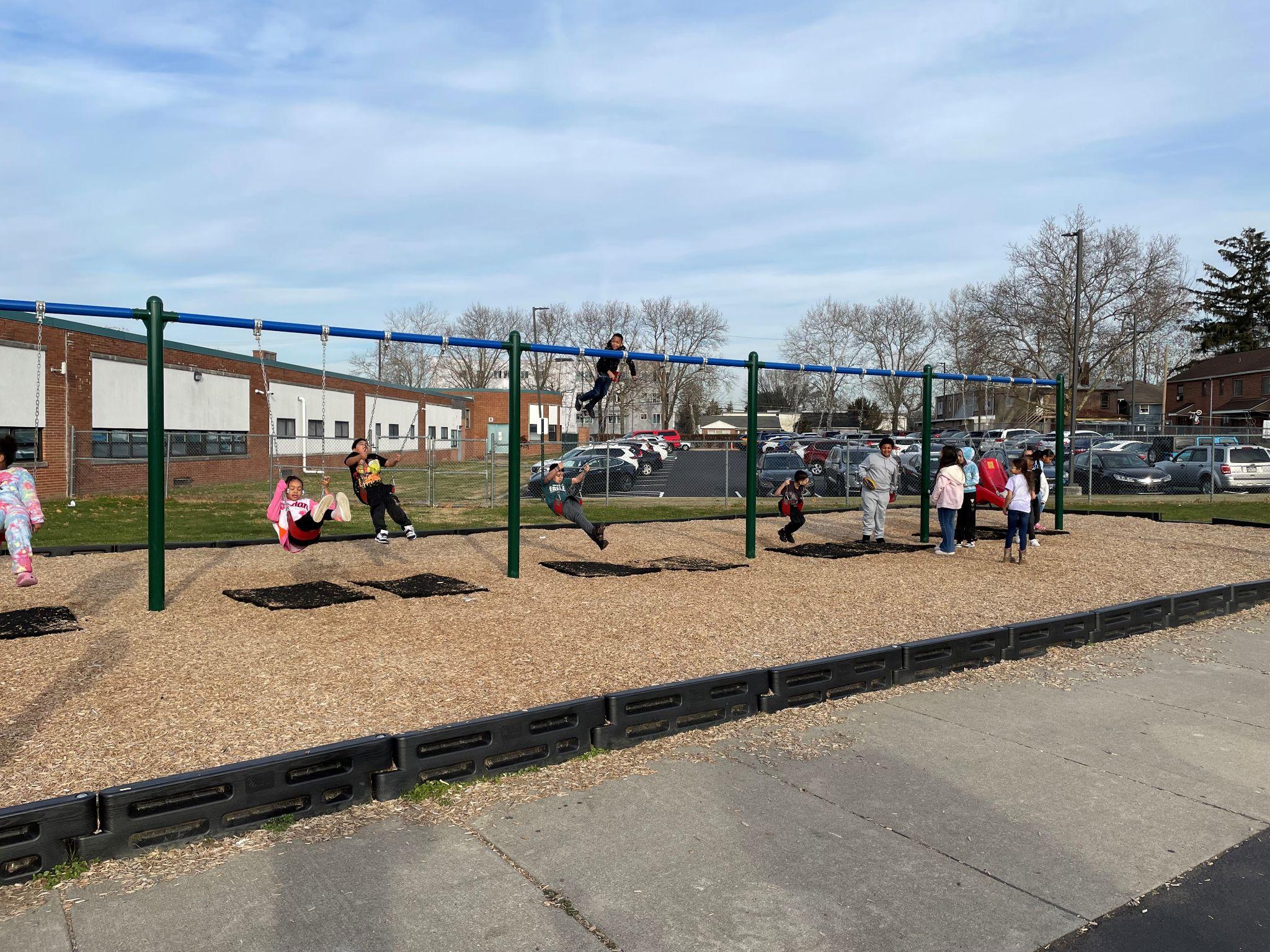 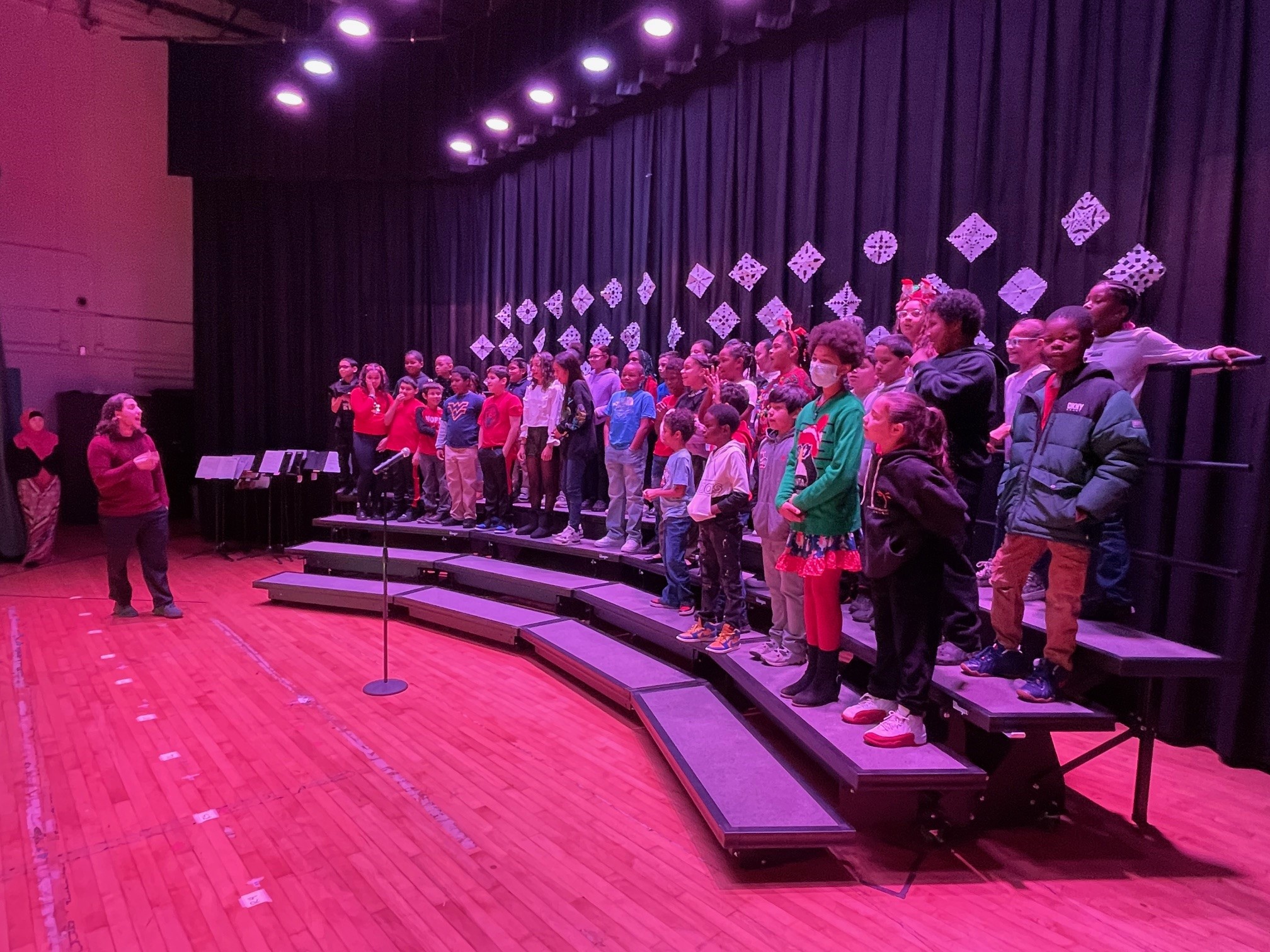 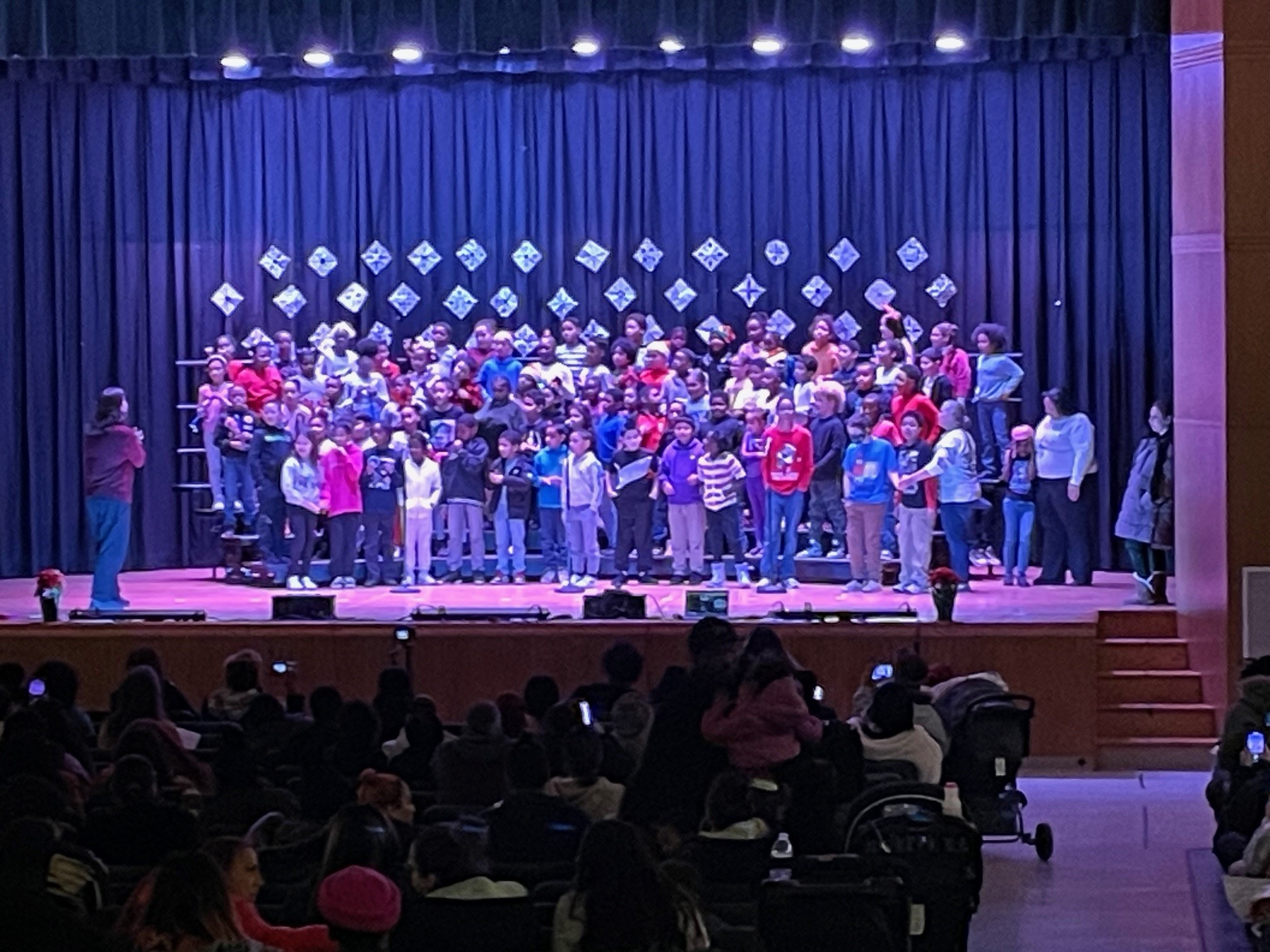 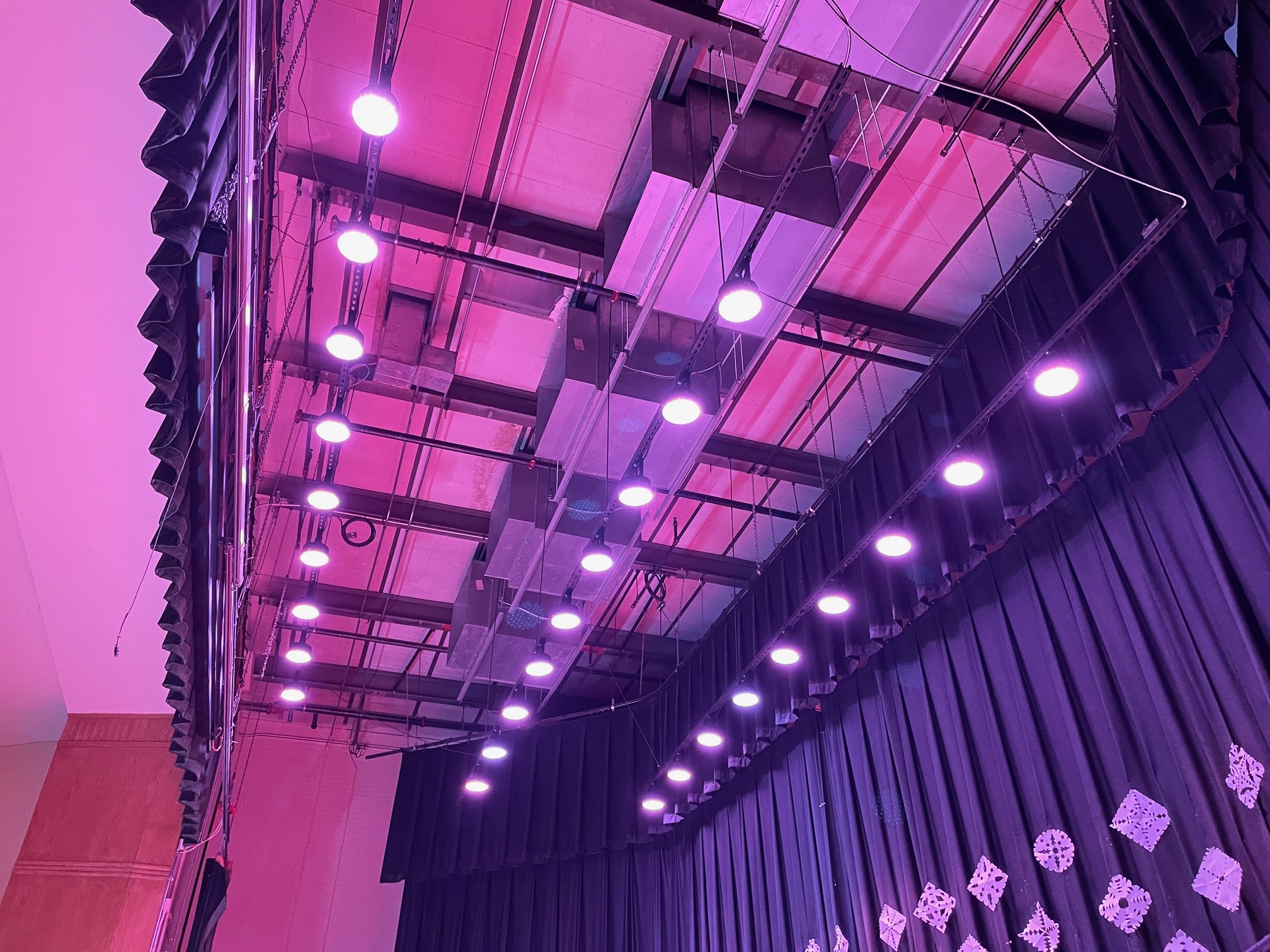 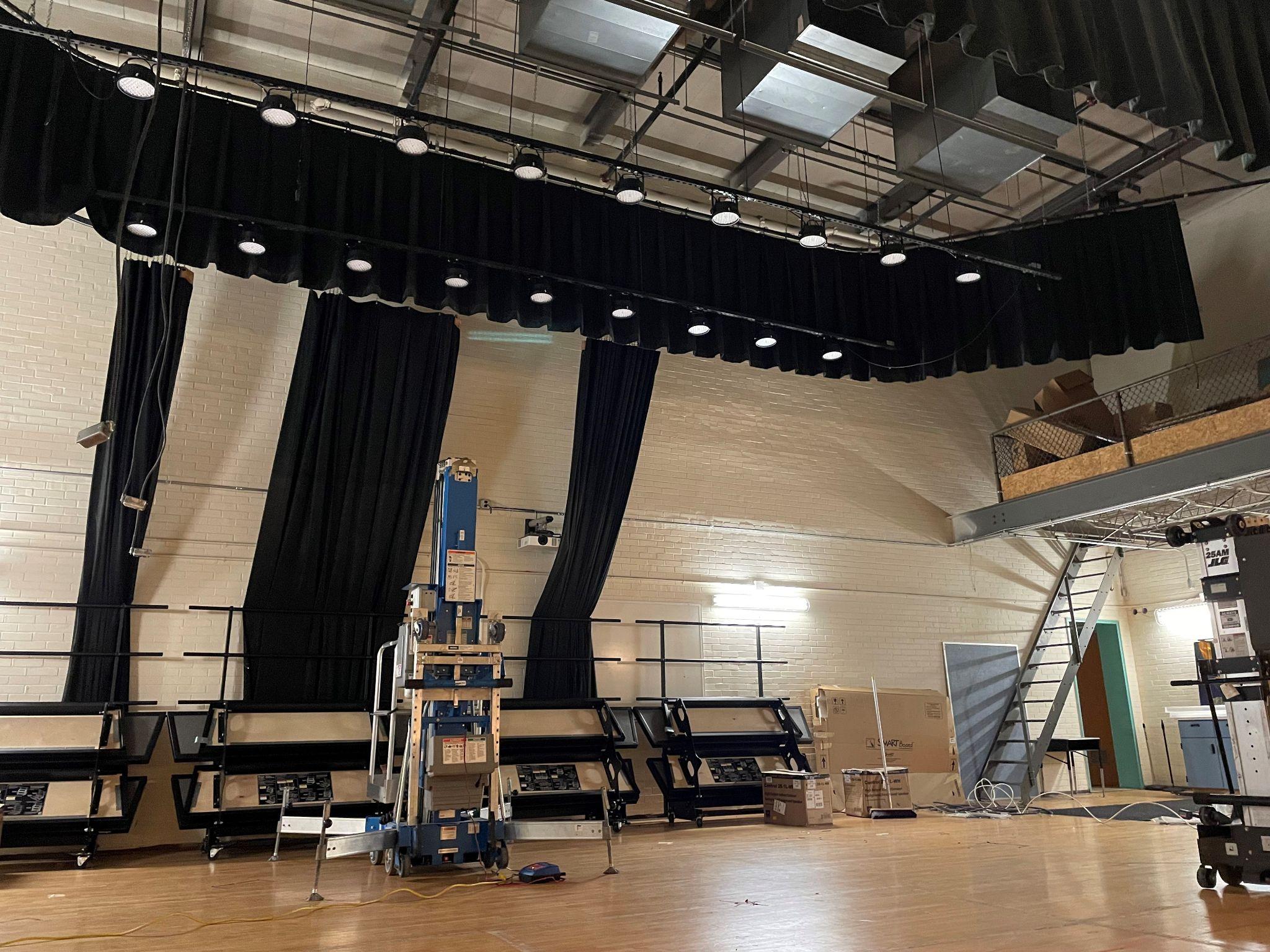 A TRIP DOWN ESSER FUNDING MEMORY LANEFOOSEELEMENTARY
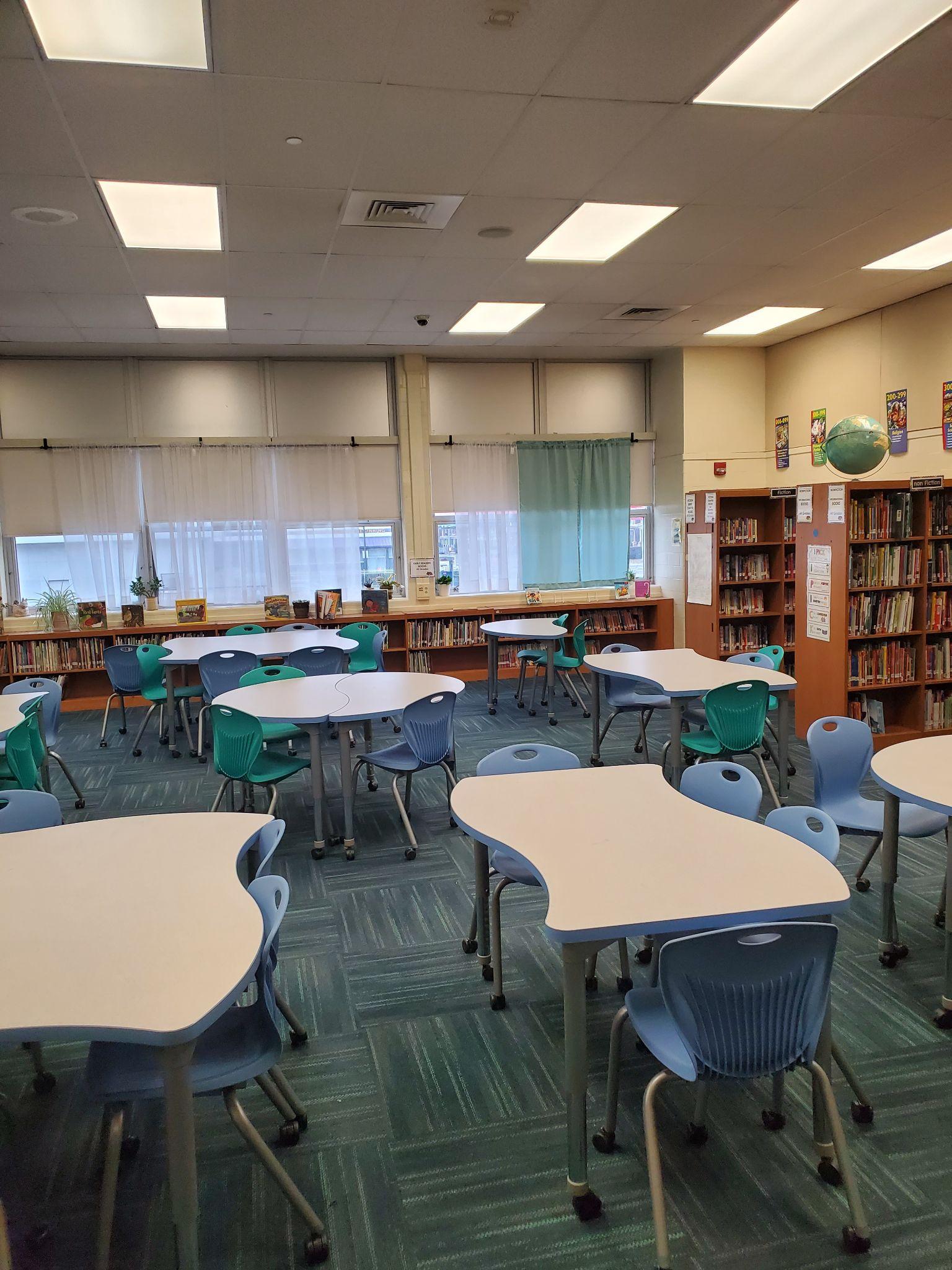 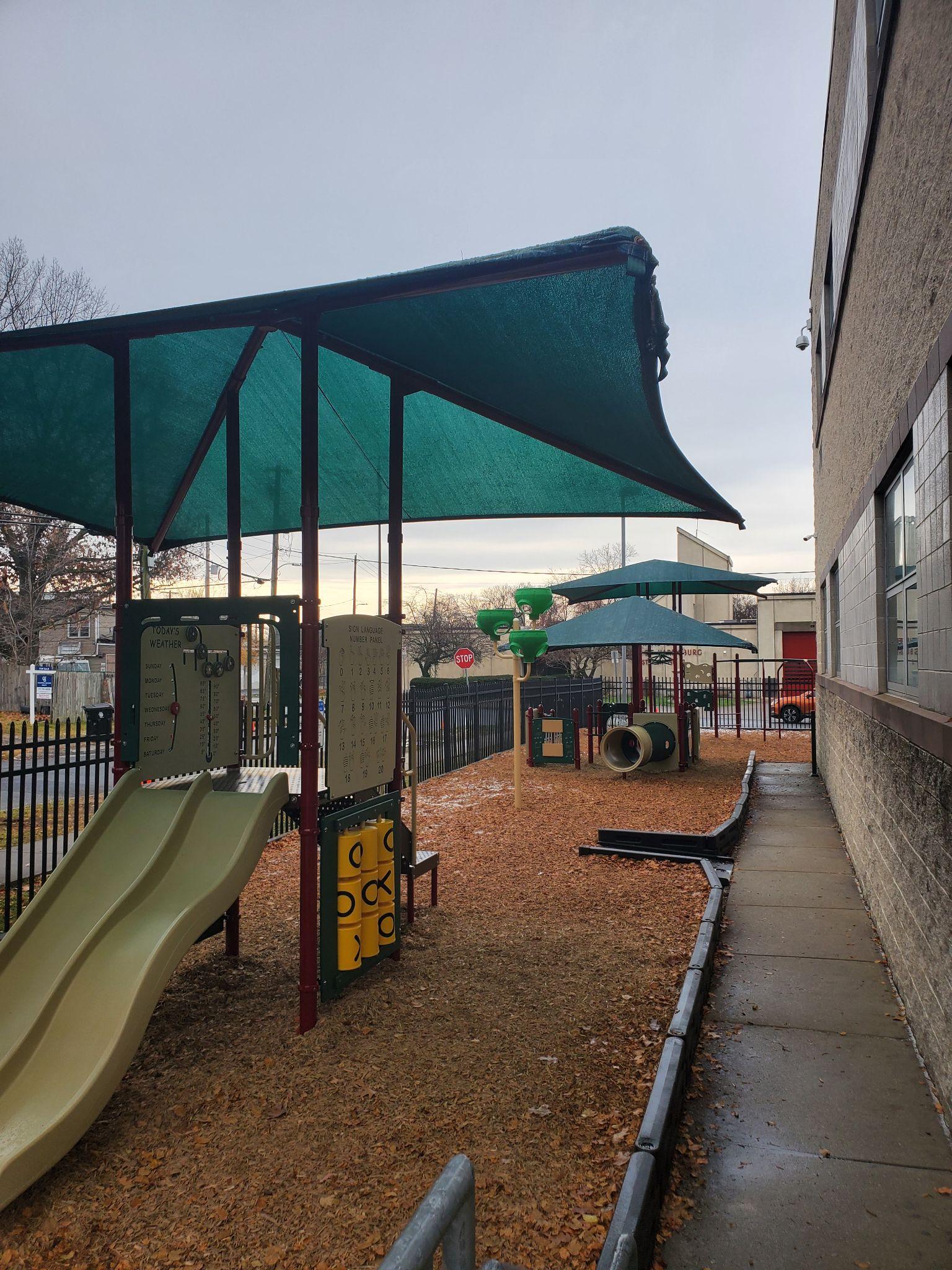 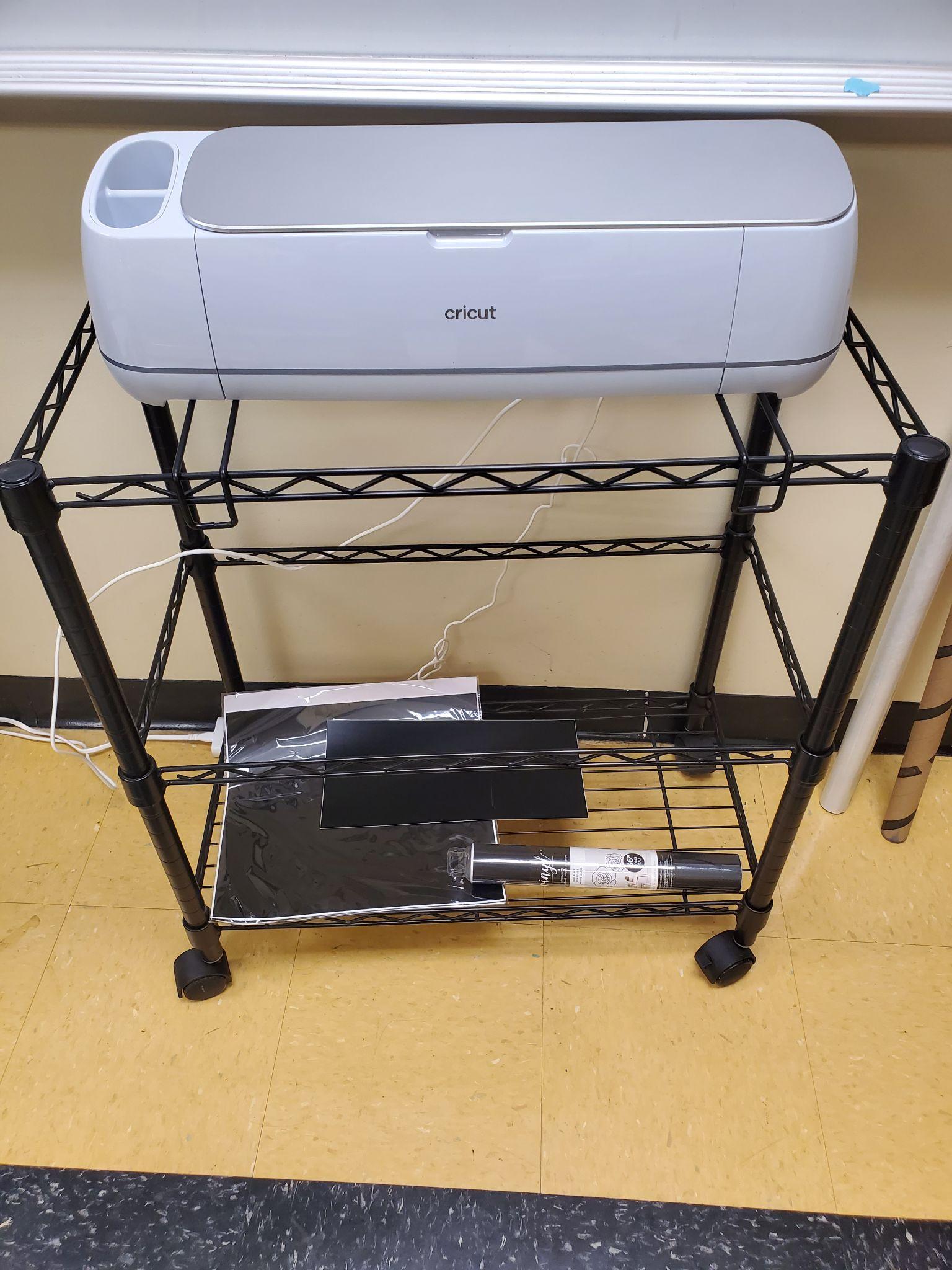 A TRIP DOWN ESSER FUNDING MEMORY LANECOUGAR ACADEMY
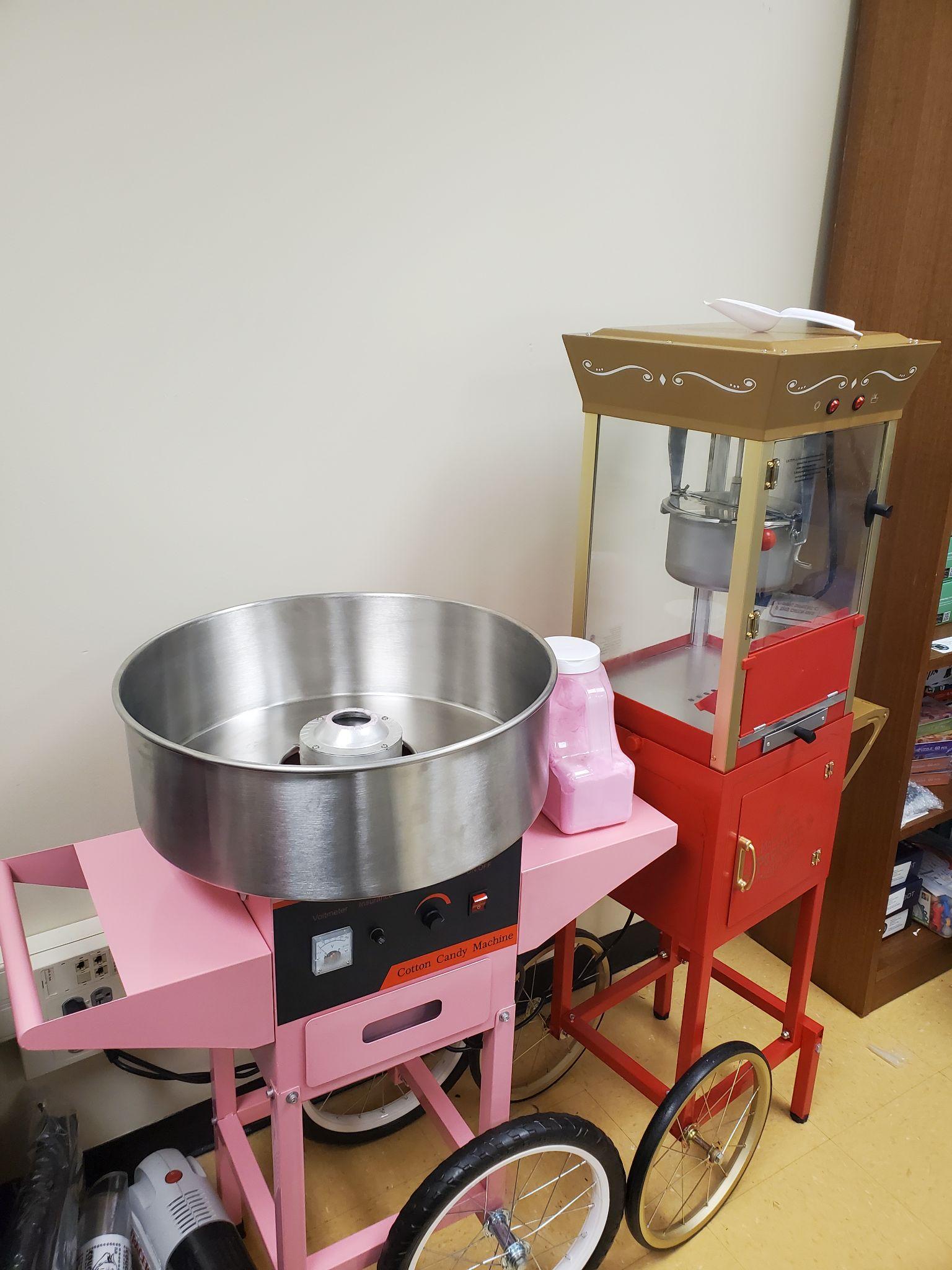 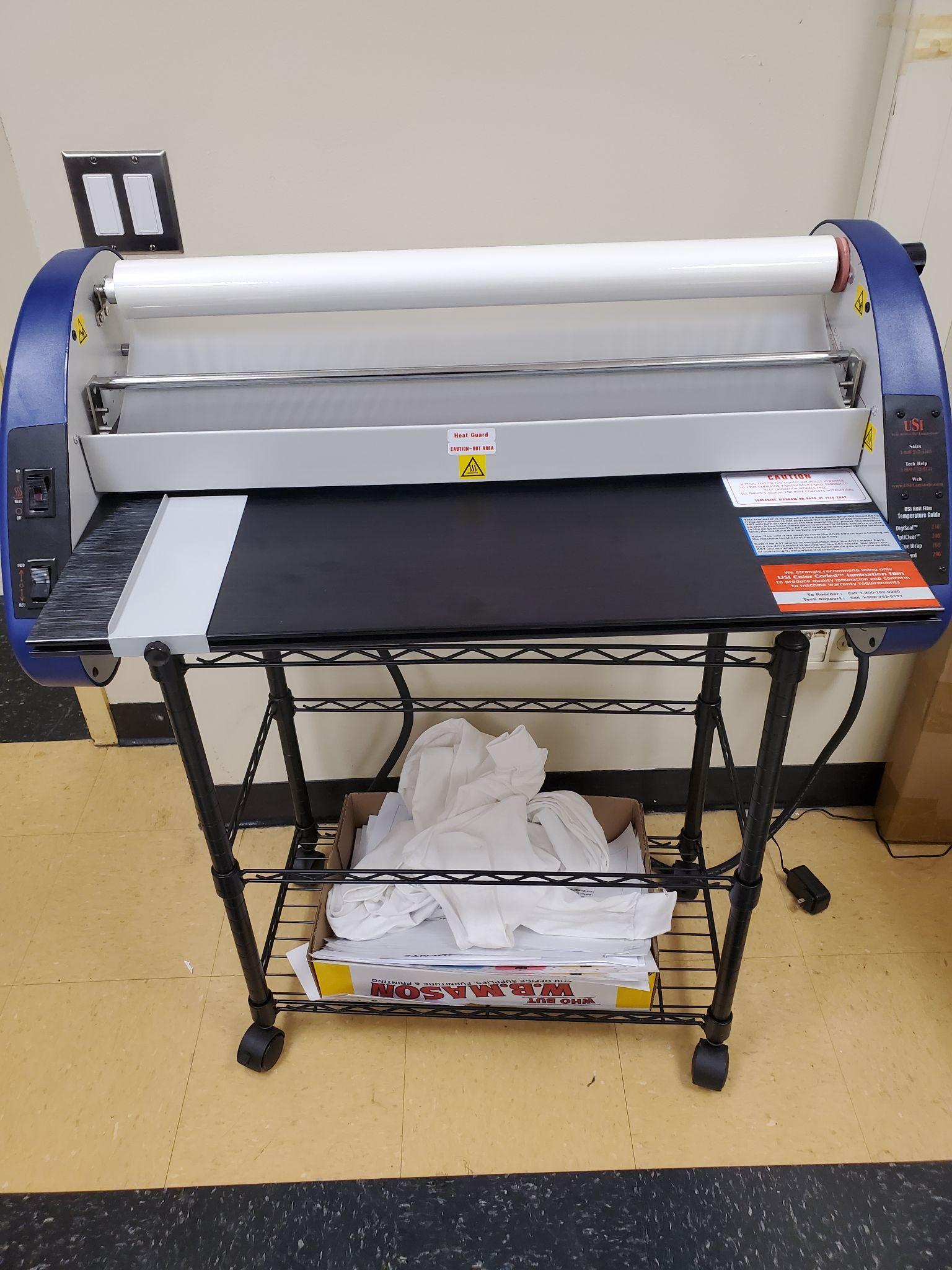 “DON’T COUNT THE YEARS, COUNT THE MEMORIES.”
- UNKNOWN
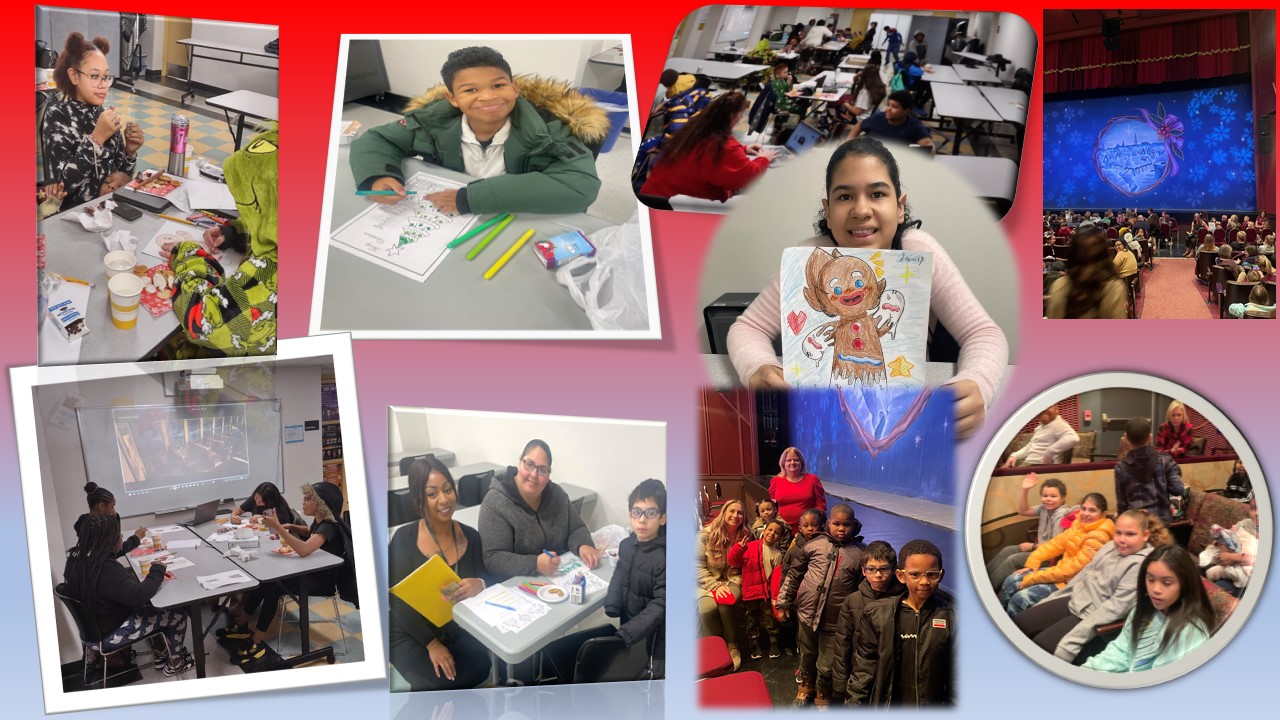 A TRIP DOWN ESSER FUNDING MEMORY LANEHVLA
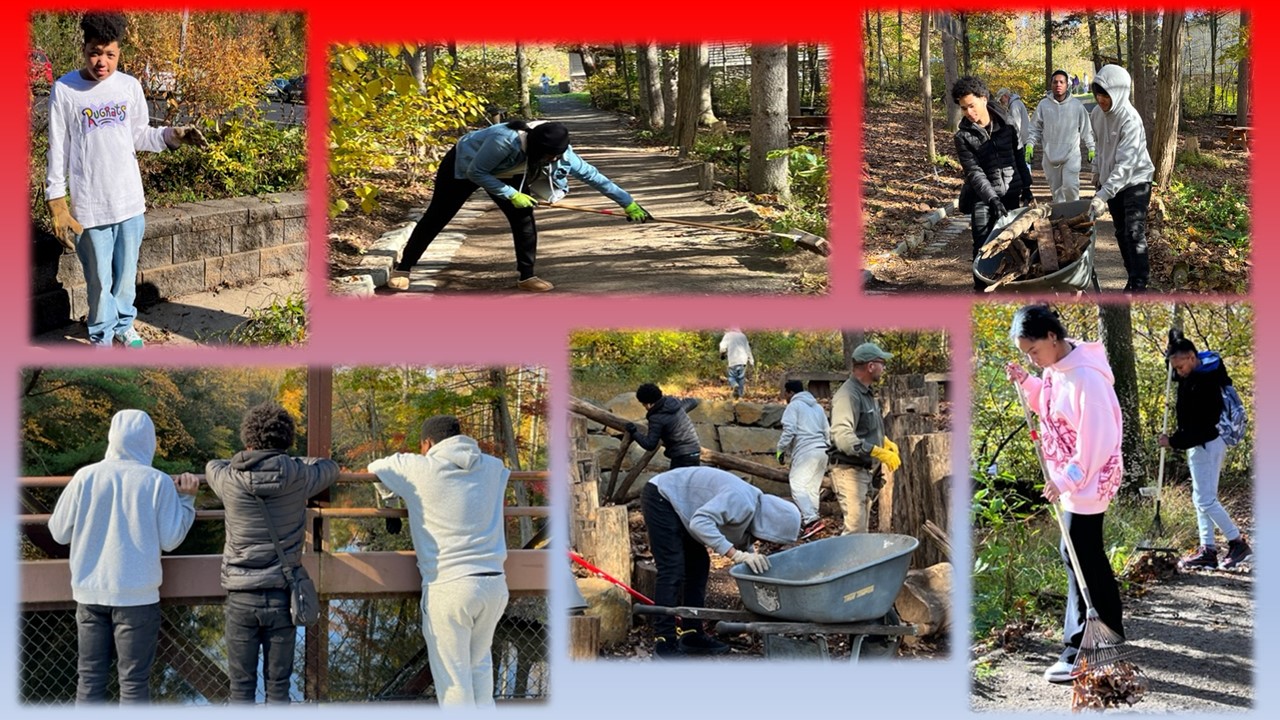 “DON’T COUNT THE YEARS, COUNT THE MEMORIES.”
- UNKNOWN
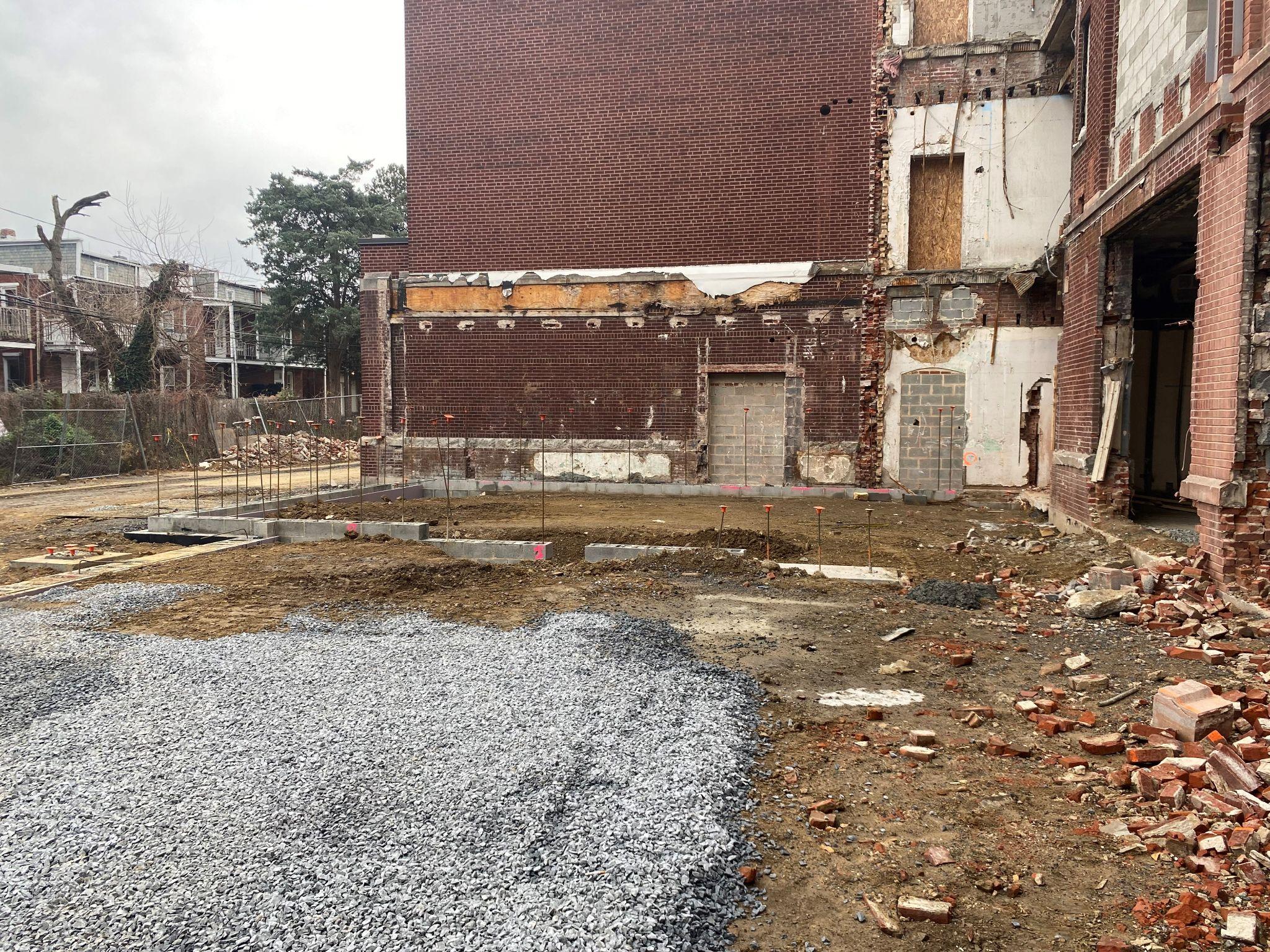 STEELE ELEMENTARY RENOVATIONS
STEELE ELEMENTARY RENOVATIONS
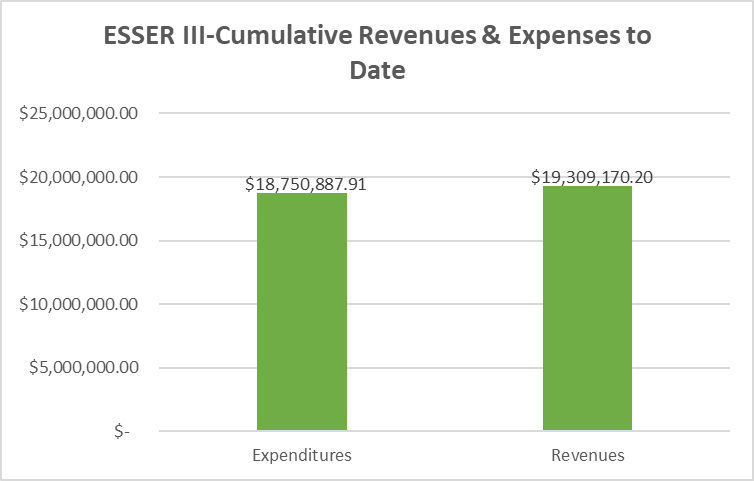 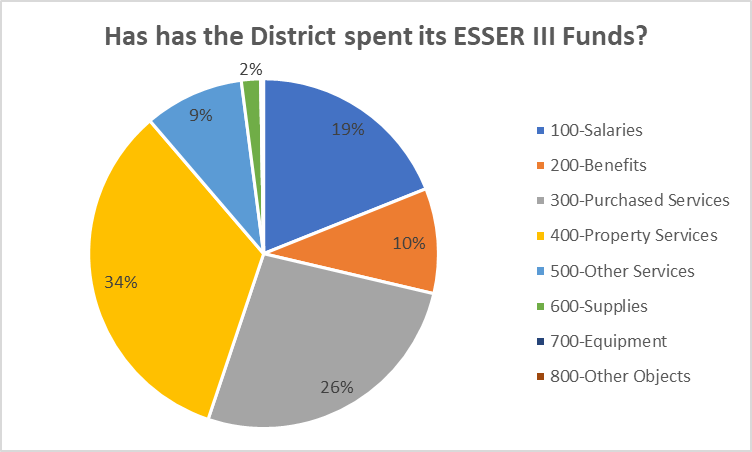 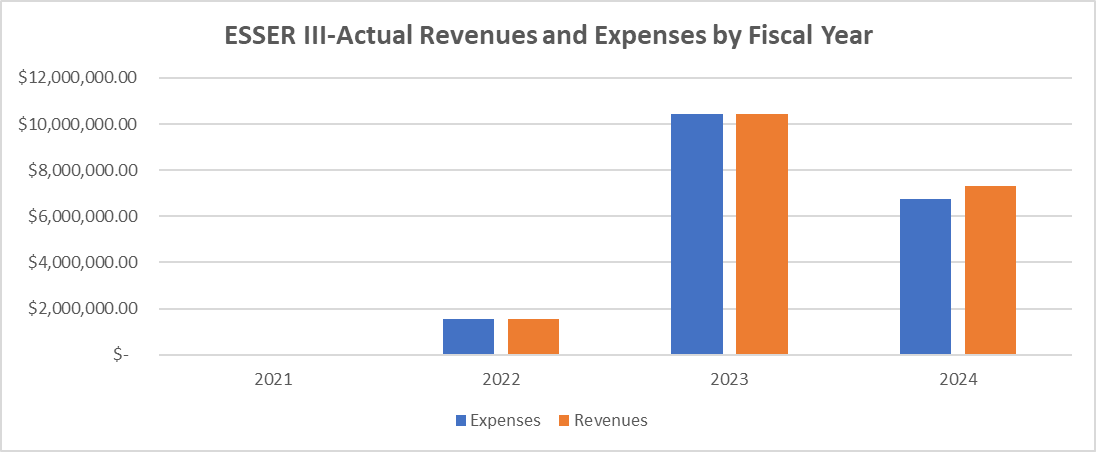 ESSER III SPENDING FORECAST
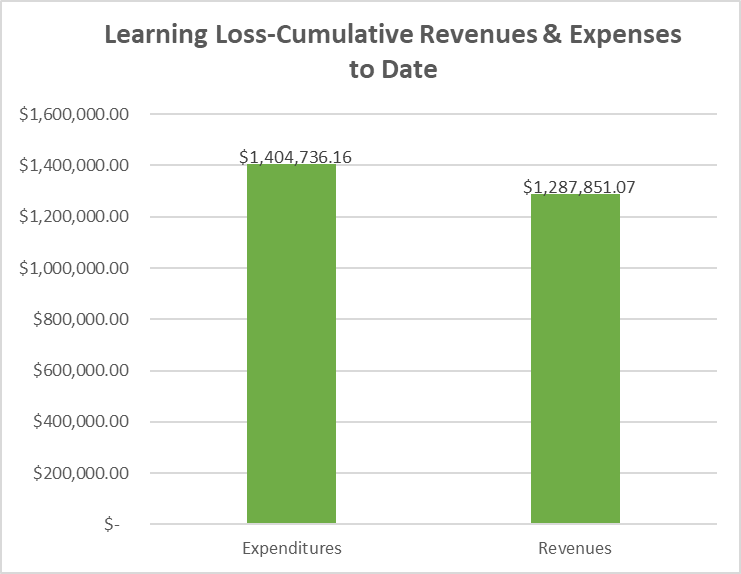 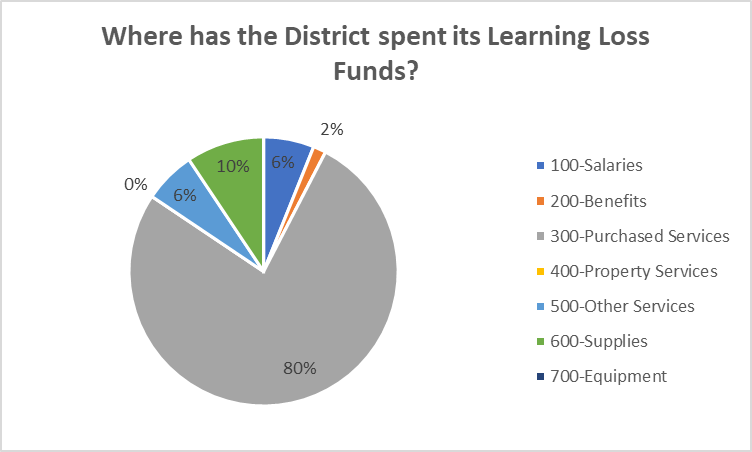 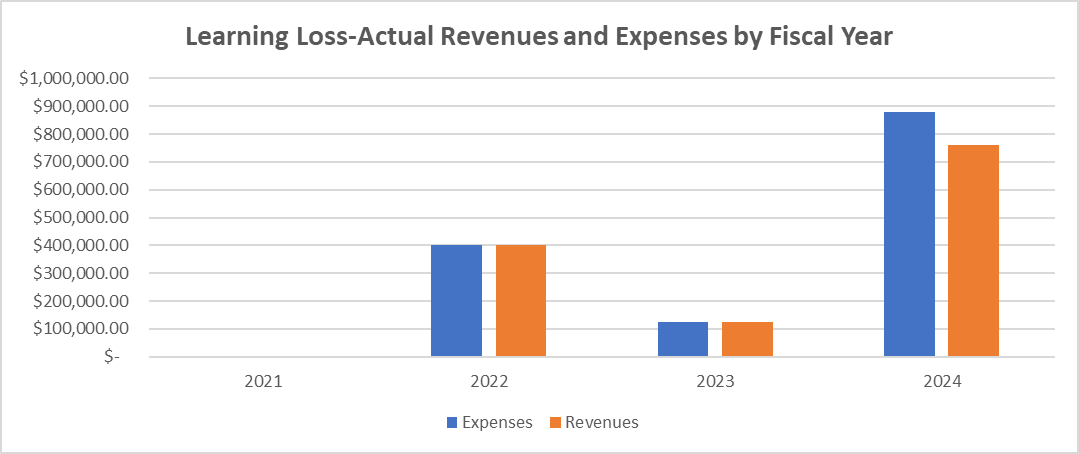 LEARNING LOSSSPENDING FORECAST
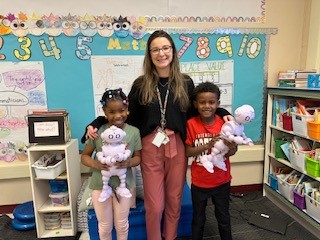 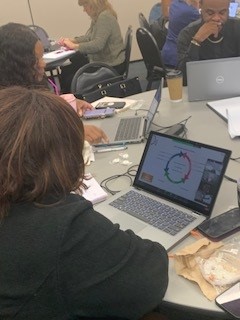 AIM Institute
A TRIP DOWN ESSER FUNDING MEMORY LANELEARNING LOSS
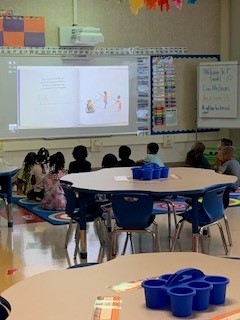 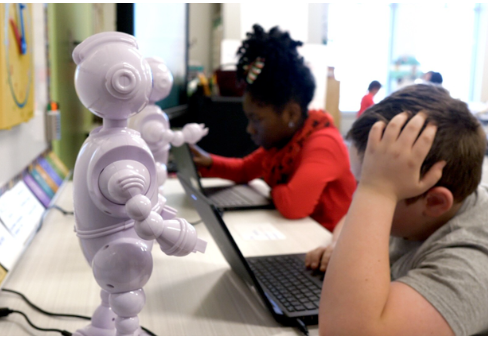 “DON’T CONT THE YEARS, COUNT THE MEMORIES.”
- UNKNOWN
ABii- Robots
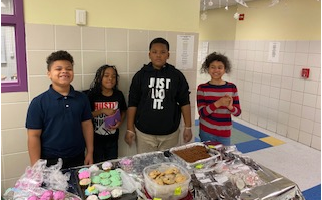 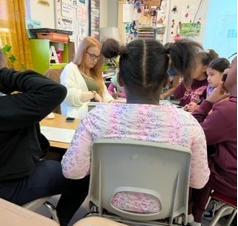 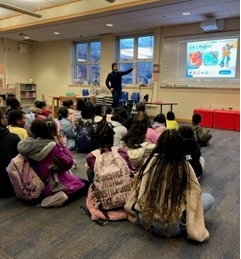 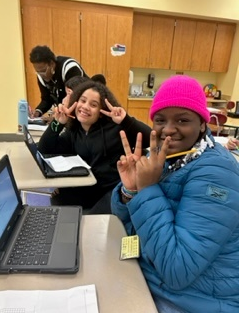 AFTER SCHOOLPROGRAM
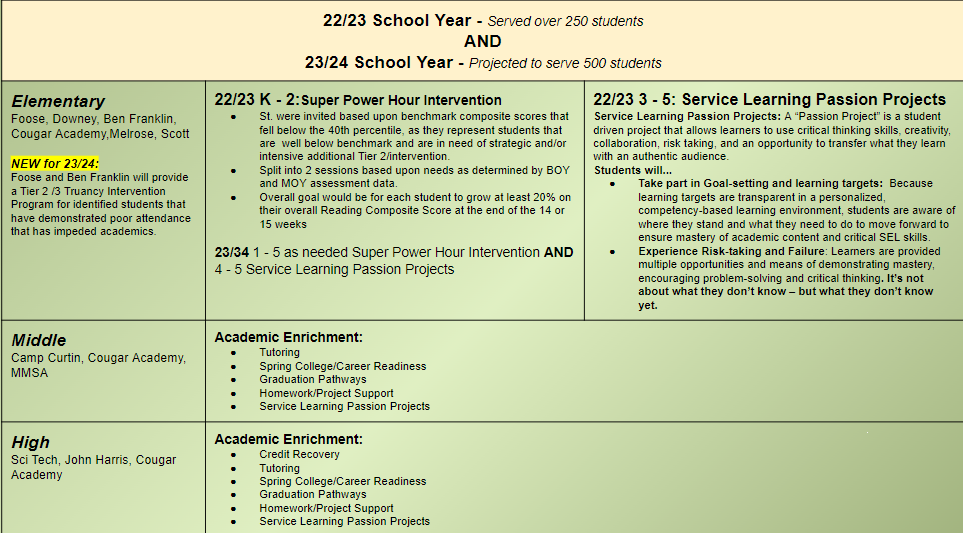 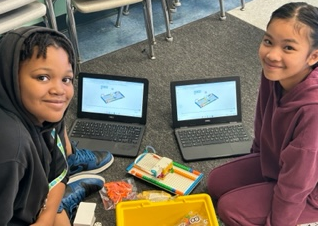 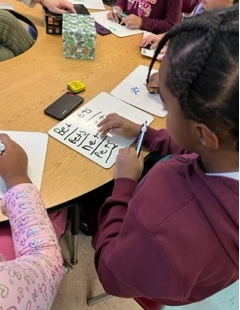 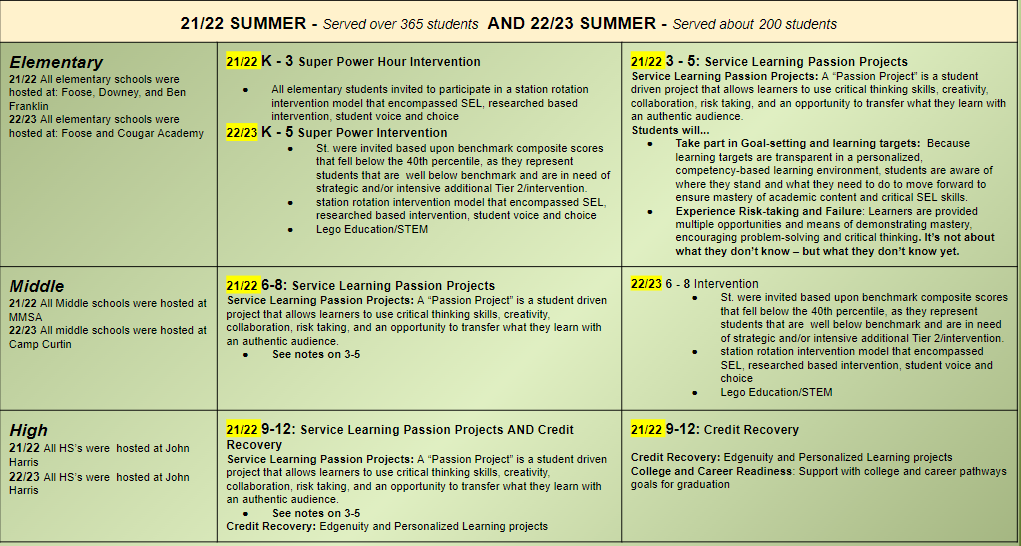 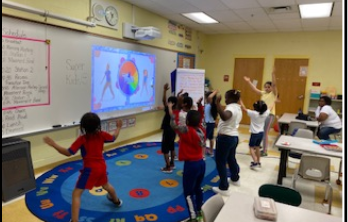 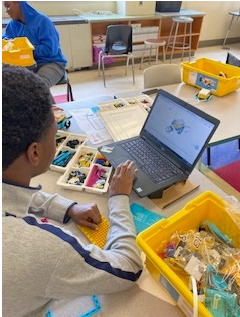 Summer Programming
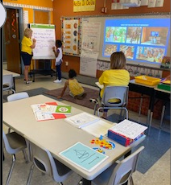 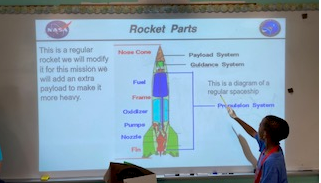 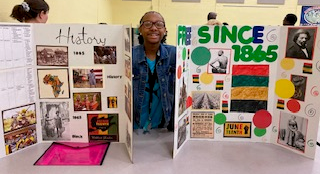 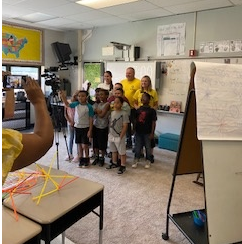 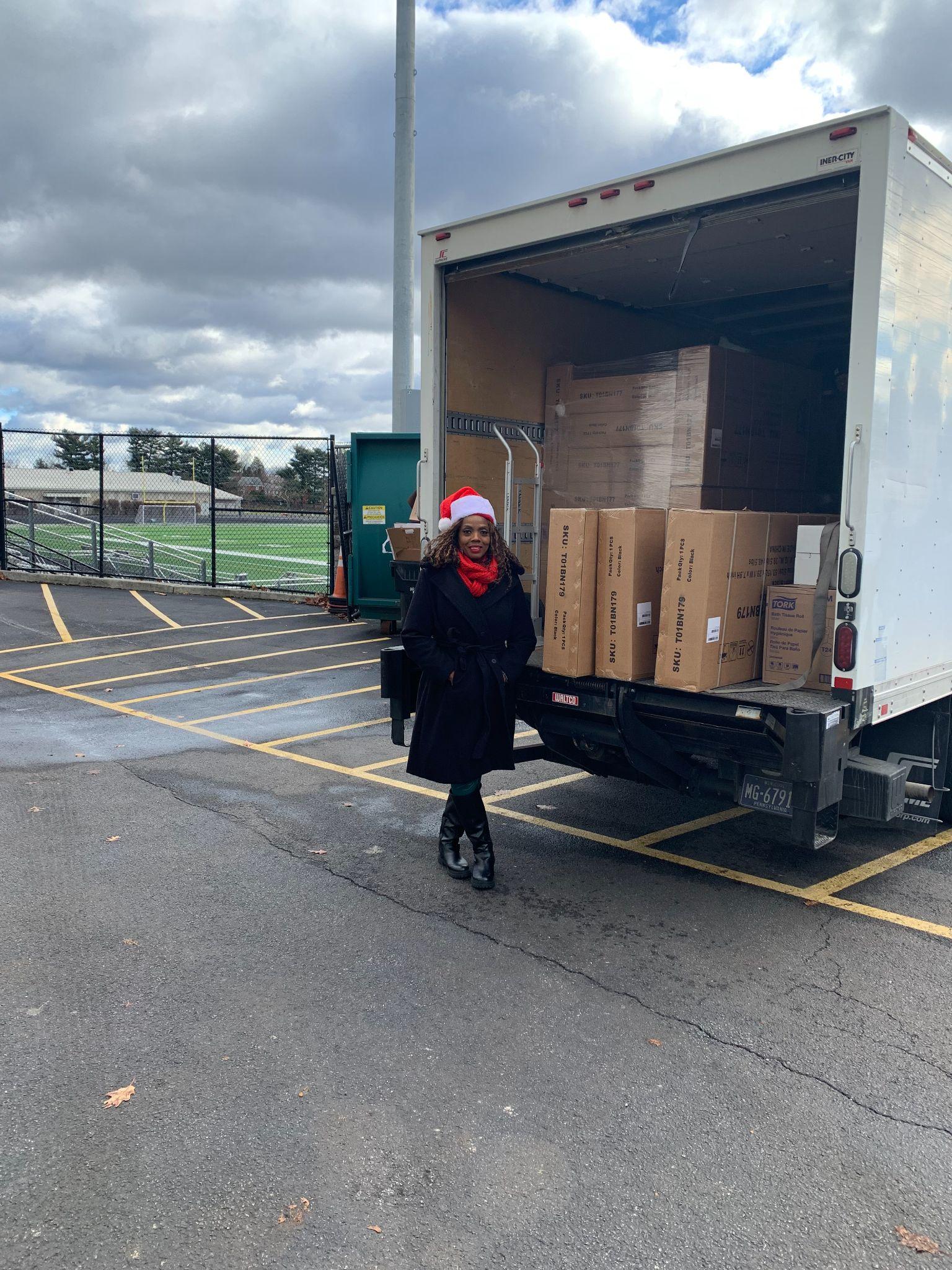 A TRIP DOWN 
ARP HCY ESSER FUNDING MEMORY LANEMcKinney Vento Holiday Bike Package
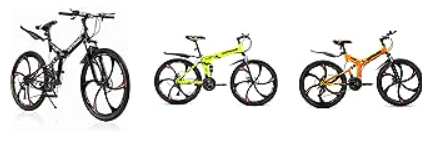 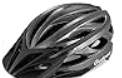 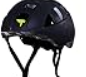 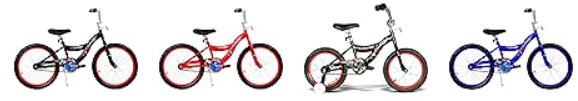 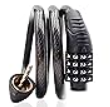 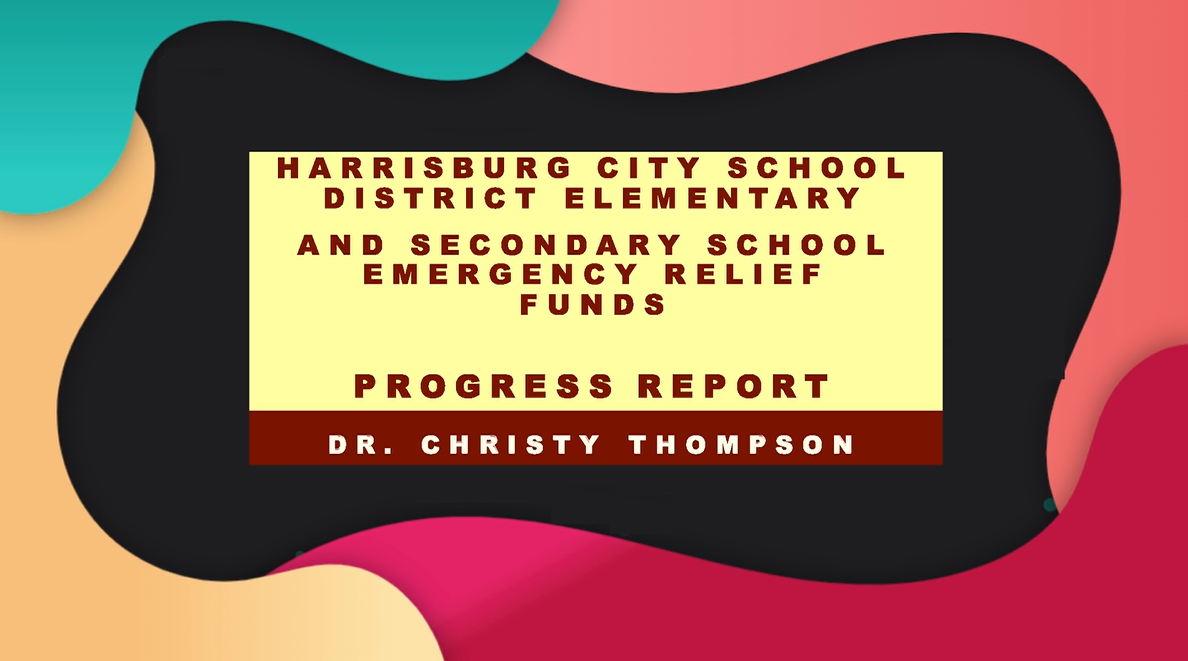 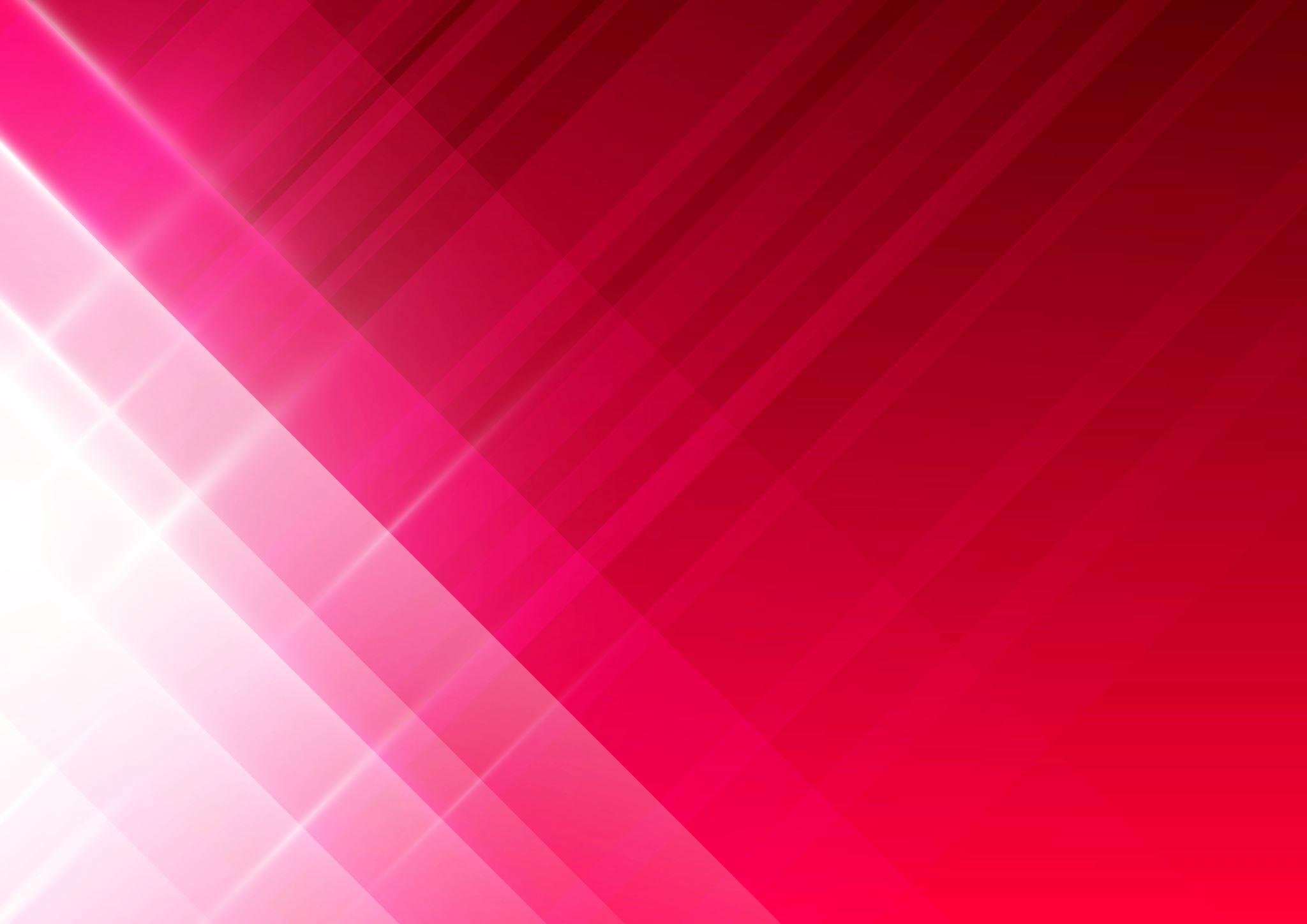 THANK YOU!